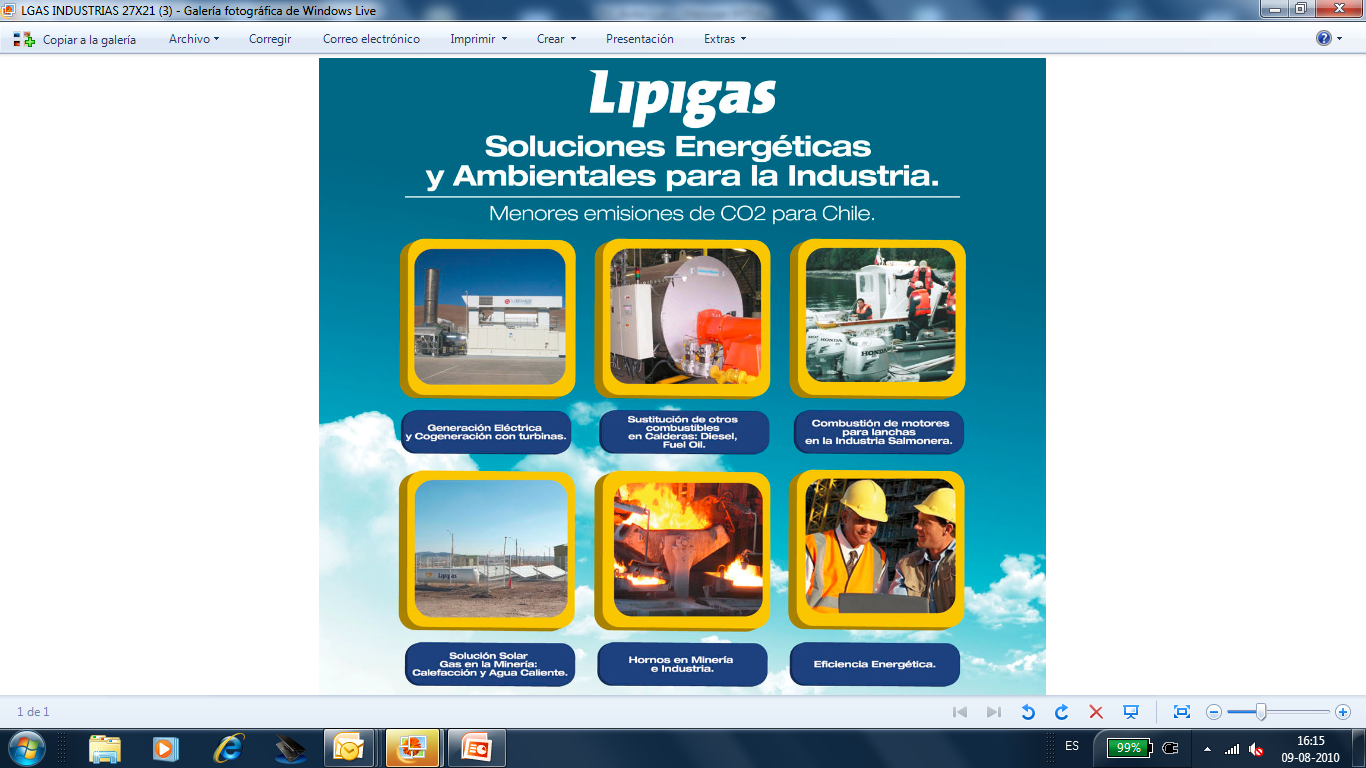 Aplicaciones generales del gas licuado
Soluciones para la Industria
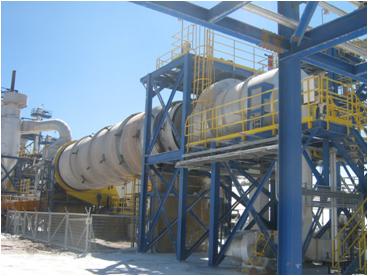 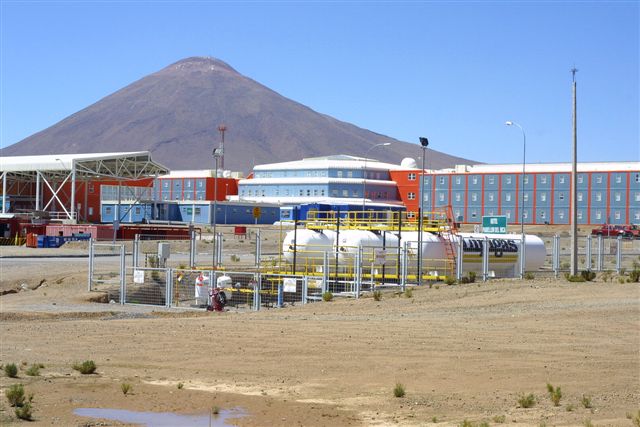 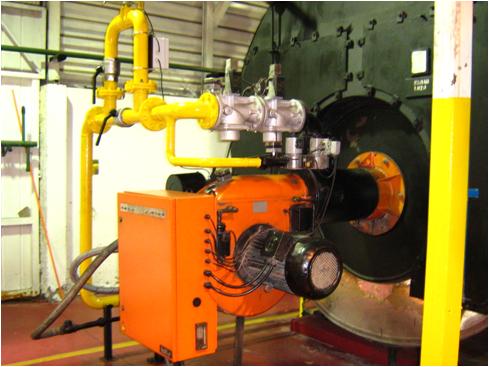 Generación de vapor en calderas
Calefacción y agua caliente en campamentos
Secadores directos
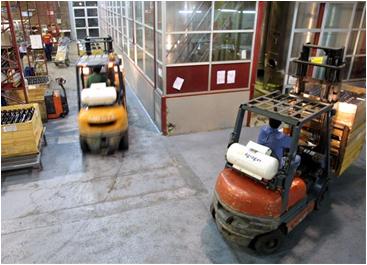 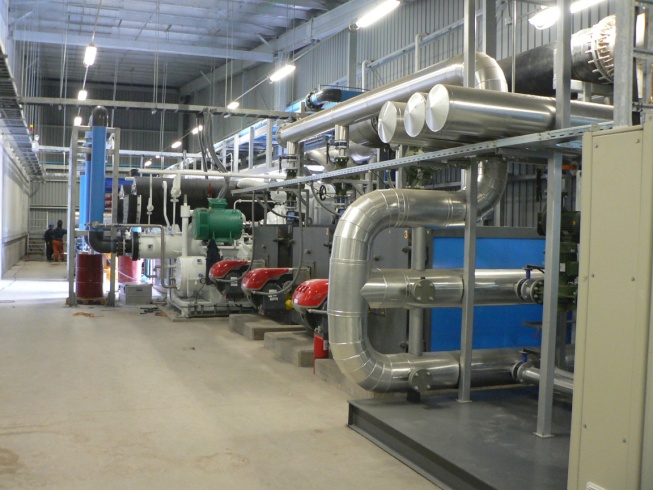 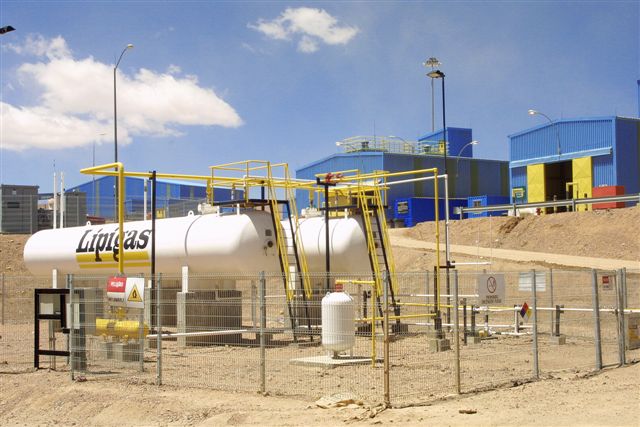 Calentamiento de agua y soluciones.
Calefacción de talleres y galpones
Grúas horquillas
Soluciones Industriales
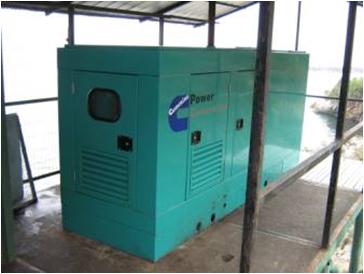 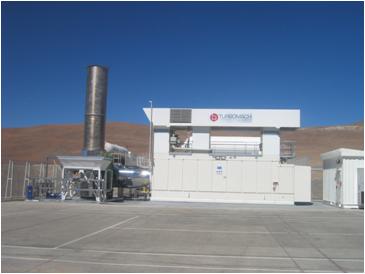 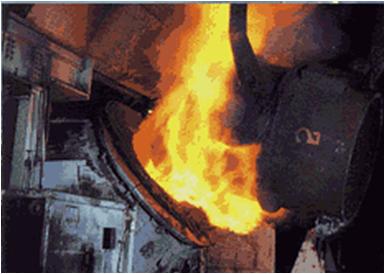 Generación eléctrica
(motores)
Generación eléctrica
(turbinas)
Horno fundición
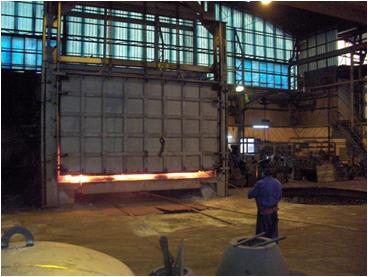 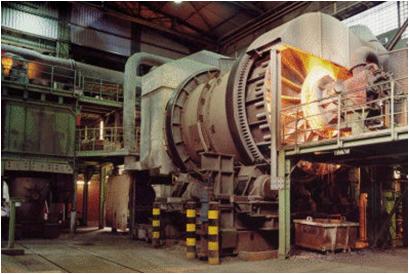 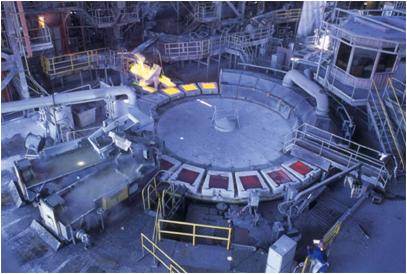 Hornos de refino
Calentamiento de canaletas y ruedas de moldeo
Tratamientos térmicos
DESARROLLO DE MERCADOS NO TRADICIONALES
GLP EN LA GENERACIÓN ELÉCTRICA AISLADA OBSERVATORIO ASTRONOMICO 
Antofagasta, II Región Chile.
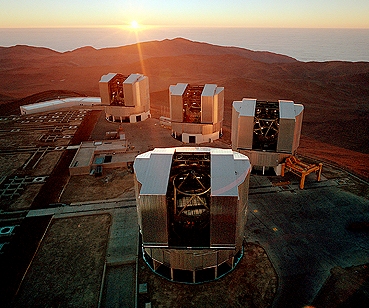 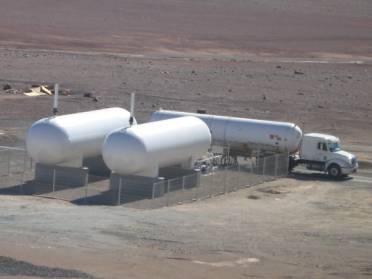 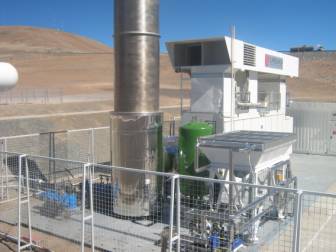 Consumo anual:  3.600 ton/año
Aplicación:
Turbina Co-Generación eléctrica 3,5 Mw de potencia
Uso: Cogeneración(electricidad y agua caliente)
Climatización y electricidad para equipos.
Agua caliente sanitaria
Uso de GLP en fase Líquida a alta presión
GLP EN LA GENERACIÓN ELÉCTRICA AISLADA OBSERVATORIO Y RADIOTELESCOPIOS
San Pedro, II Región Chile
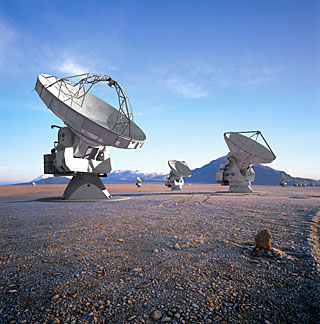 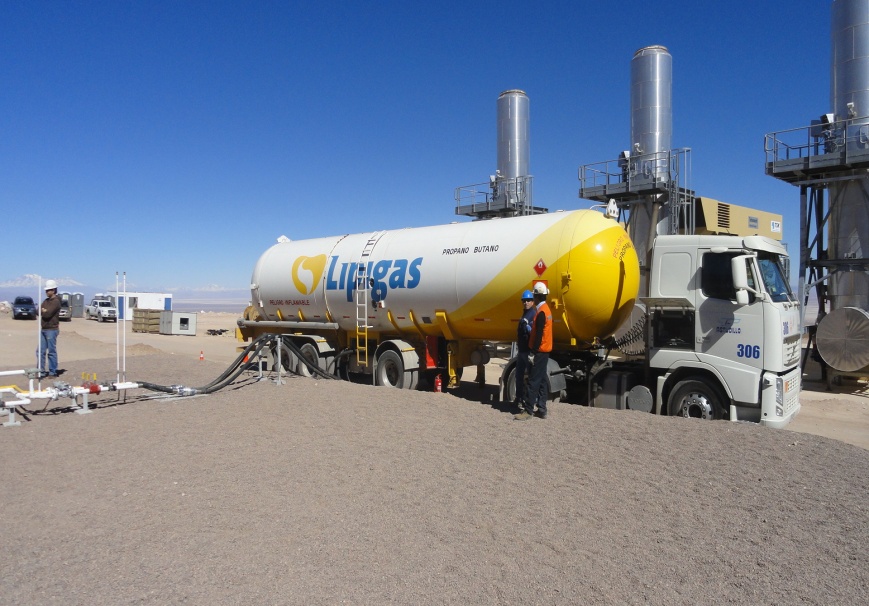 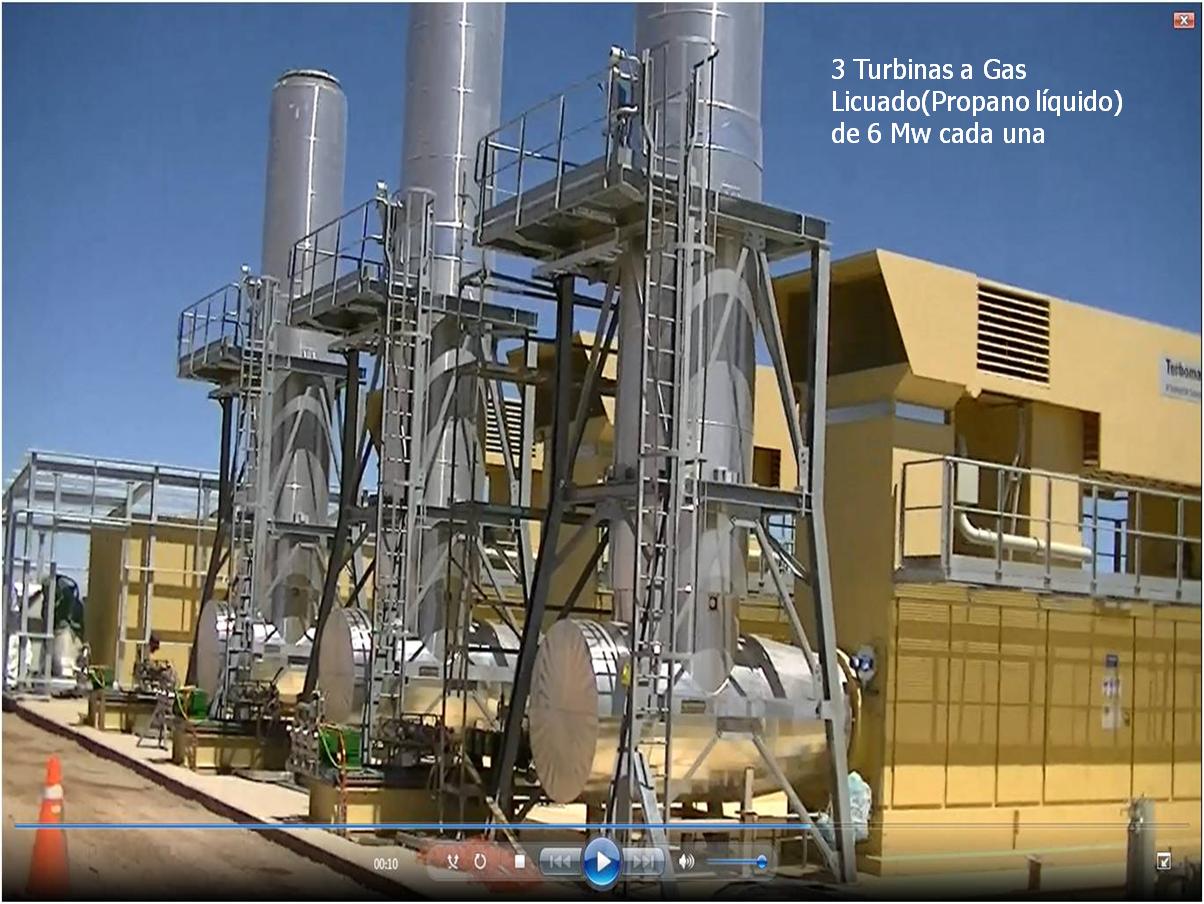 Consumo anual: 
Potencial  10.000 ton/año
Aplicación:
3 Turbinas Generación eléctrica 6 MW cada una de potencia.( 18 Mw instalado)
Uso: Electricidad para radiotelescopios y recinto general.
Uso de GLP fase Líquida a alta presión.
Generación Eléctrica con TurbinasZonas Aisladas
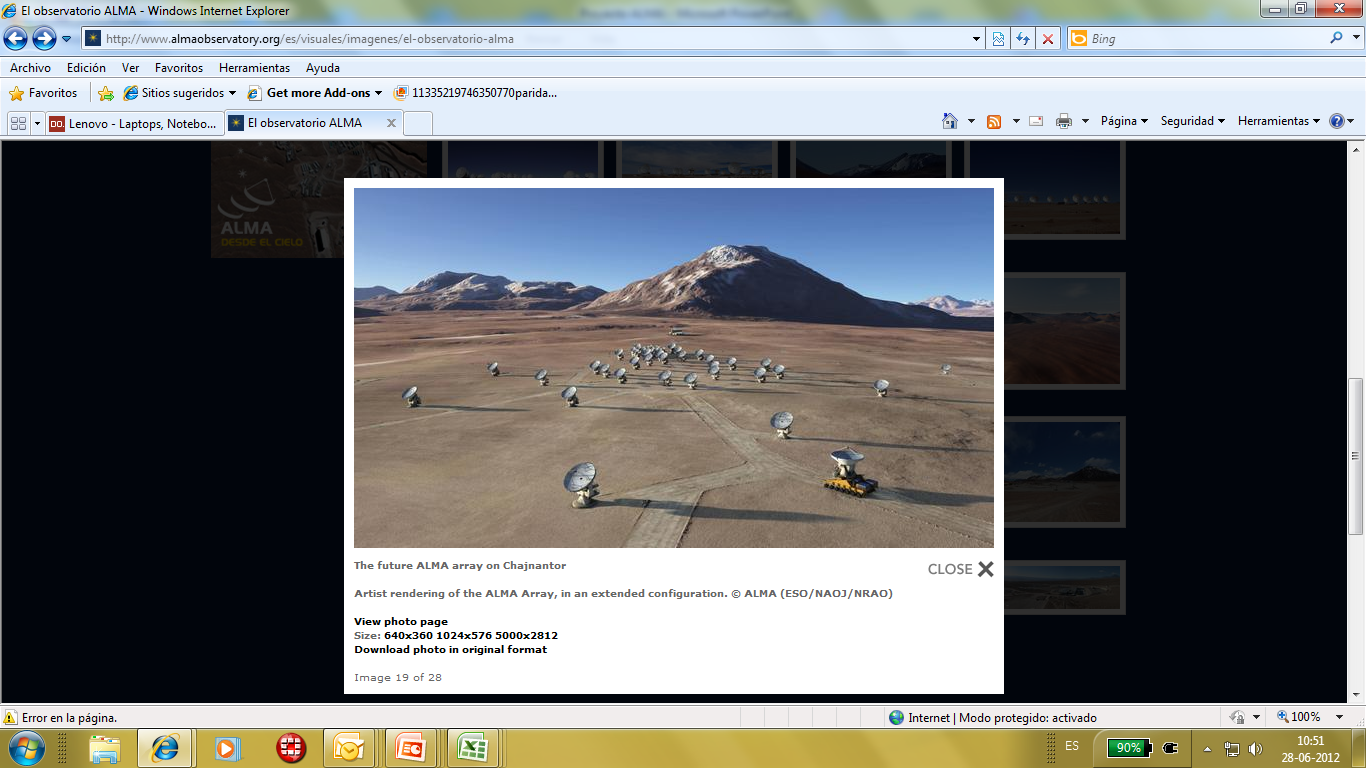 El desafío:
Suministro de Butano líquido a 40 Bar de presión constante.
Flujo peak:
1.400 kgs/hora(16.800 Mcal/hora; 19.500 Kw)
1.000 ton Gas licuado/mes
Lugar: Desierto Atacama, 3.200 msnm.
Logística garantizada: 
Movilizar 50 camiones/mes( 1.000 ton/mes)
Diseño planta de descarga de gas eficiente.
Almacenamientos seguros(autonomía).
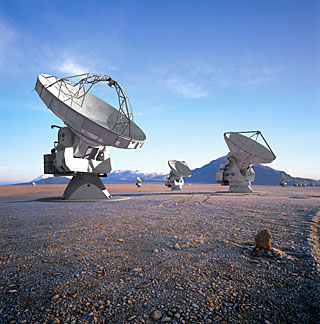 La solución técnica
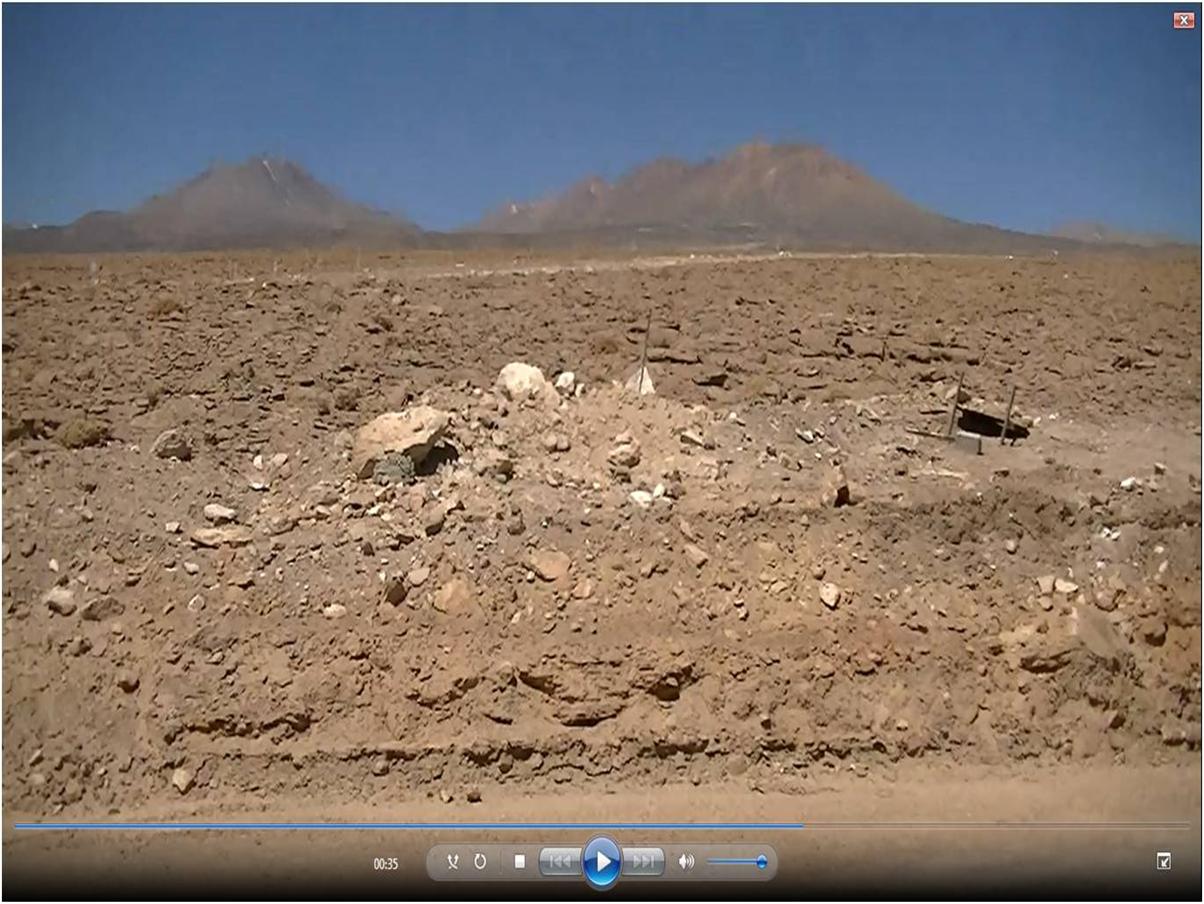 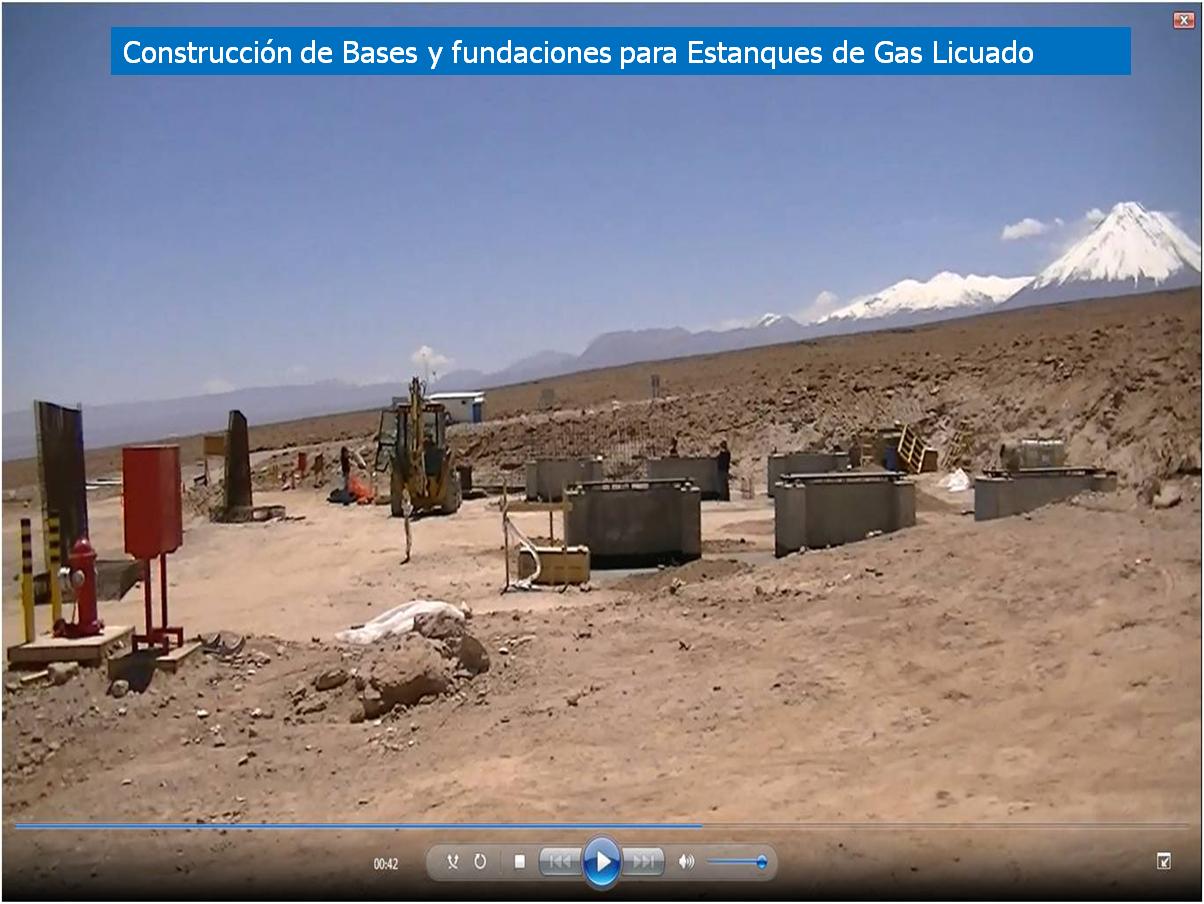 El terreno: 3.200 msnm,
Diseño Bases para recibir 3 estanques de 200 m3
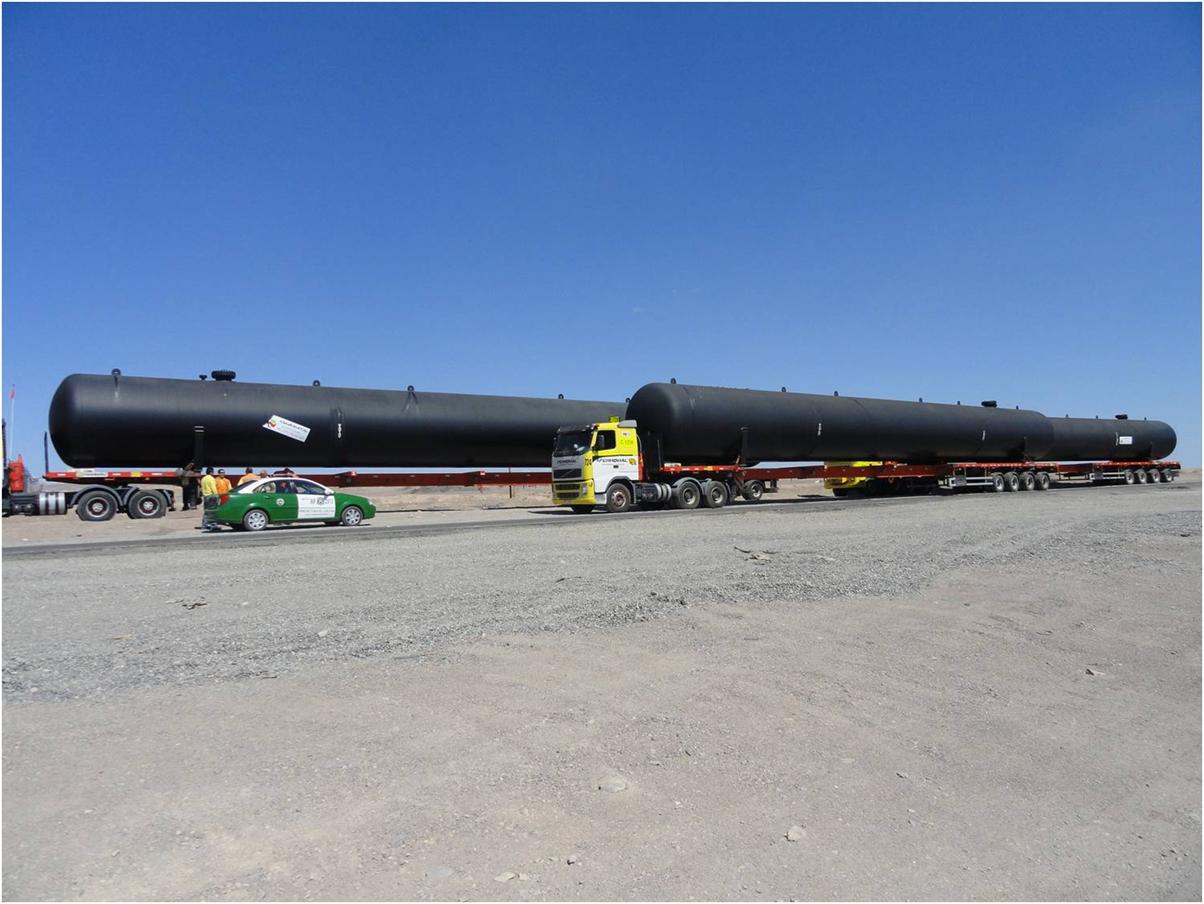 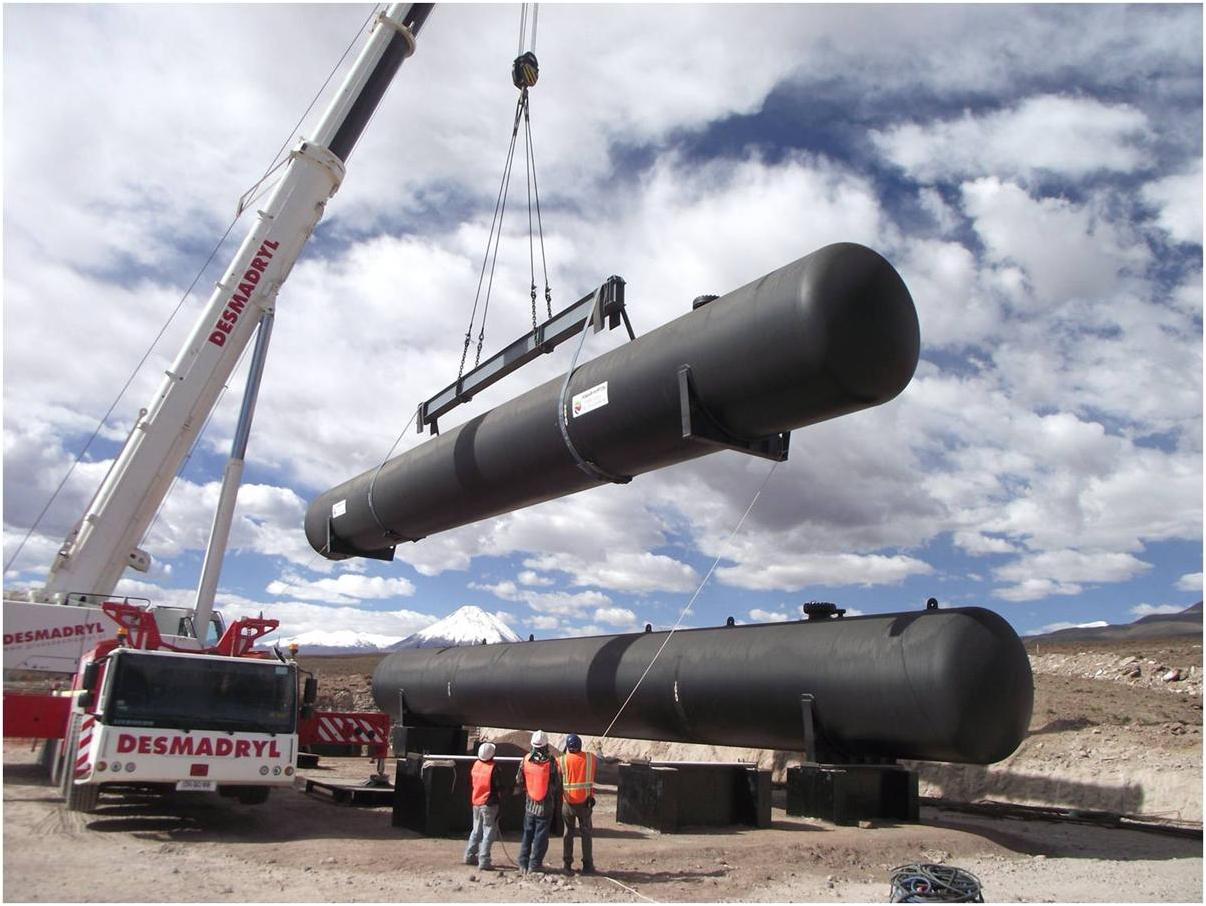 Transporte al cliente:
Estanques: 30 mts x 3 mts diámetro
Transporte terrestre al cliente
Montaje estanques sobre las bases
La solución técnica
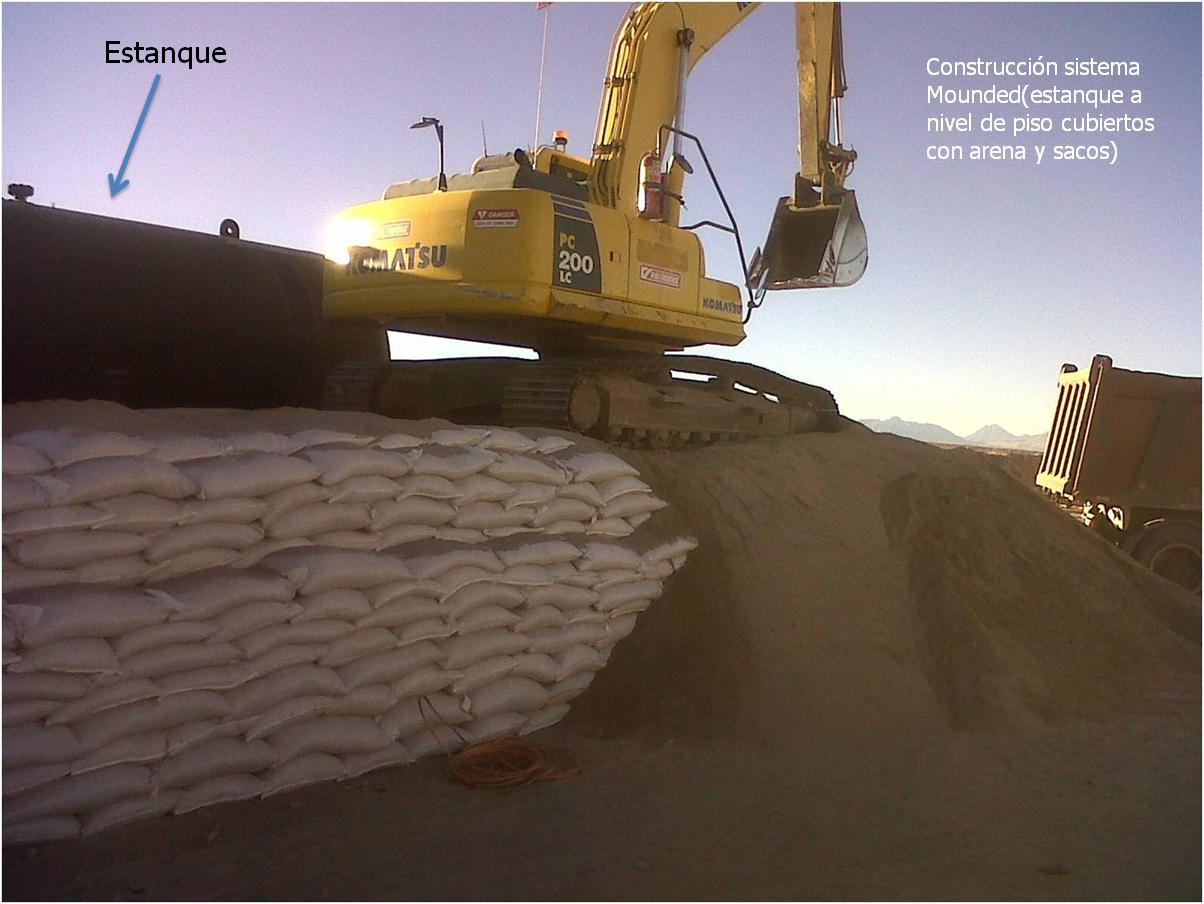 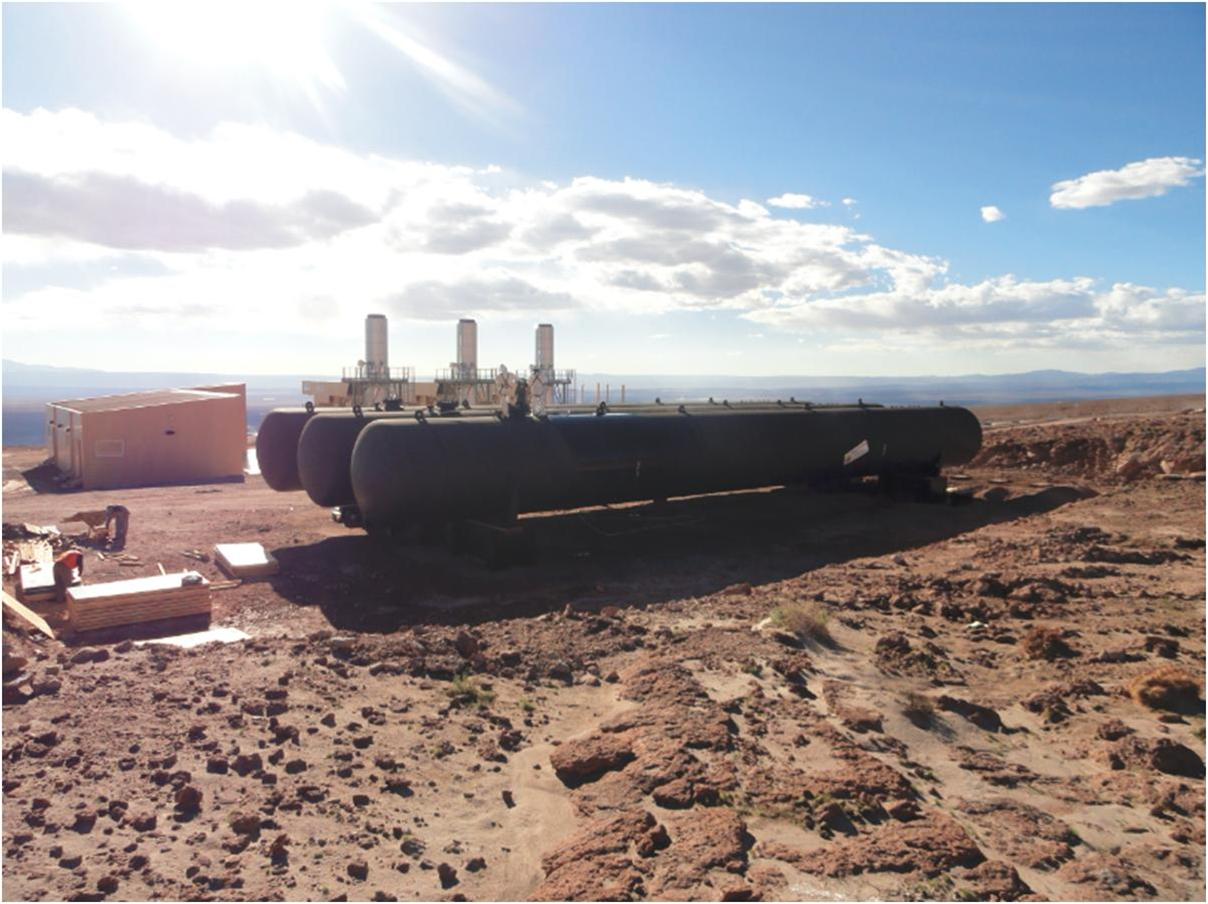 El terreno: 3.200 msnm,
Diseño Bases para recibir 3 estanques de 200 m3
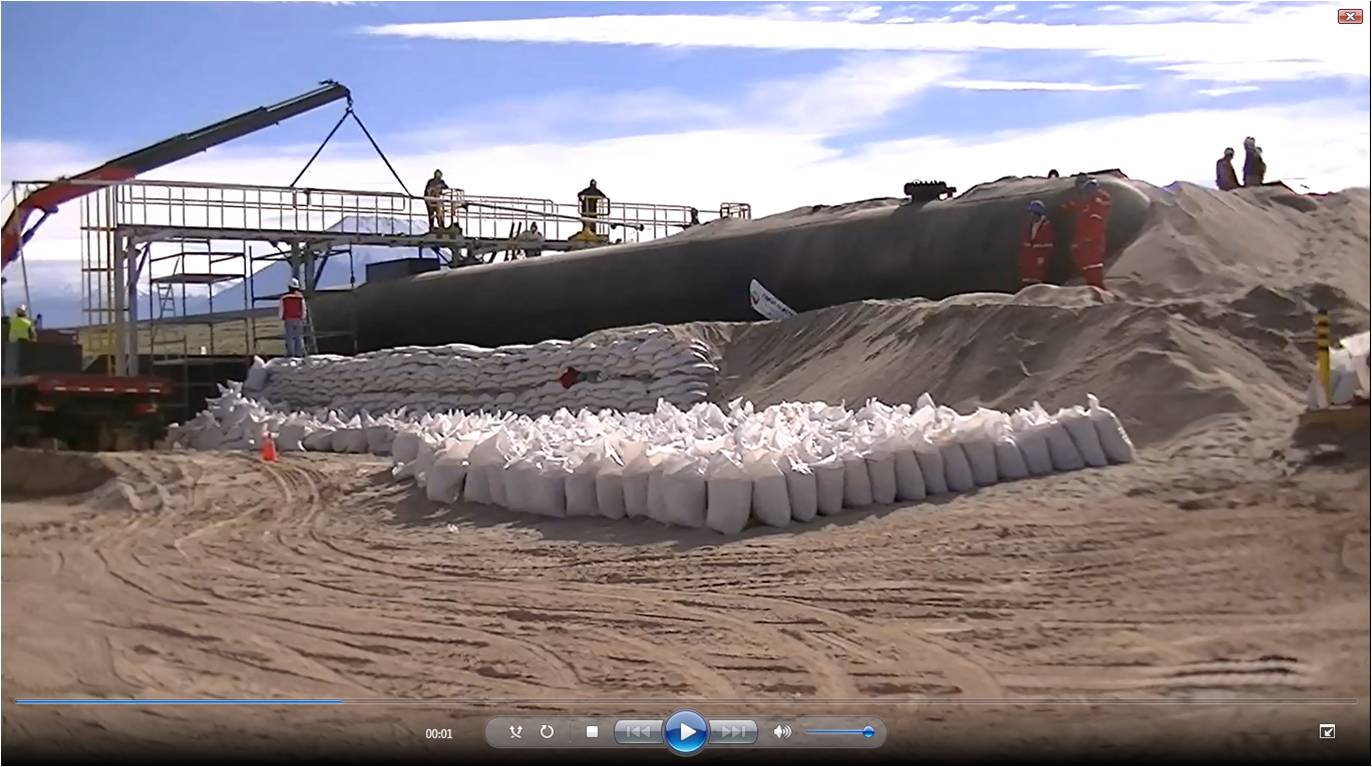 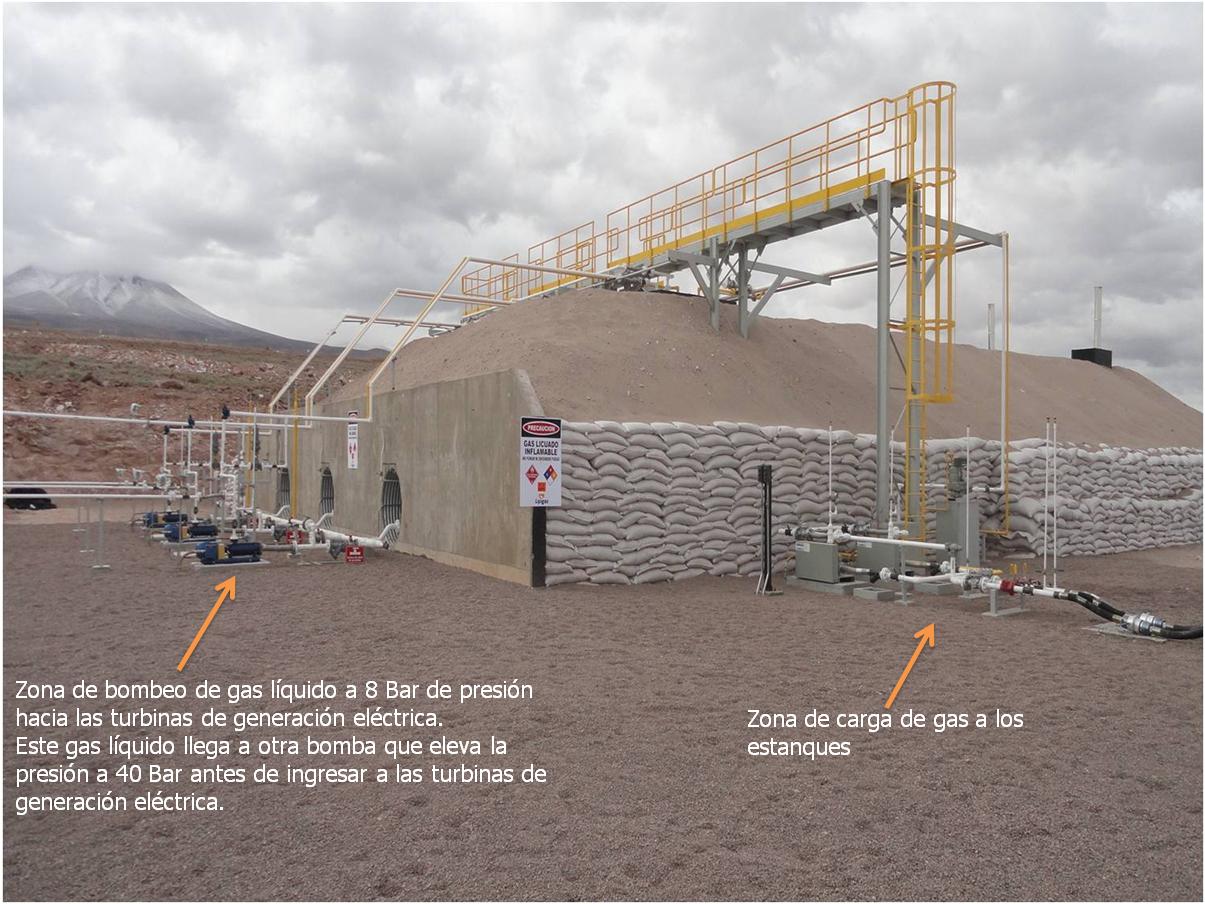 Construcción del sistema mounded para la central
Central terminada con sistema Mounded
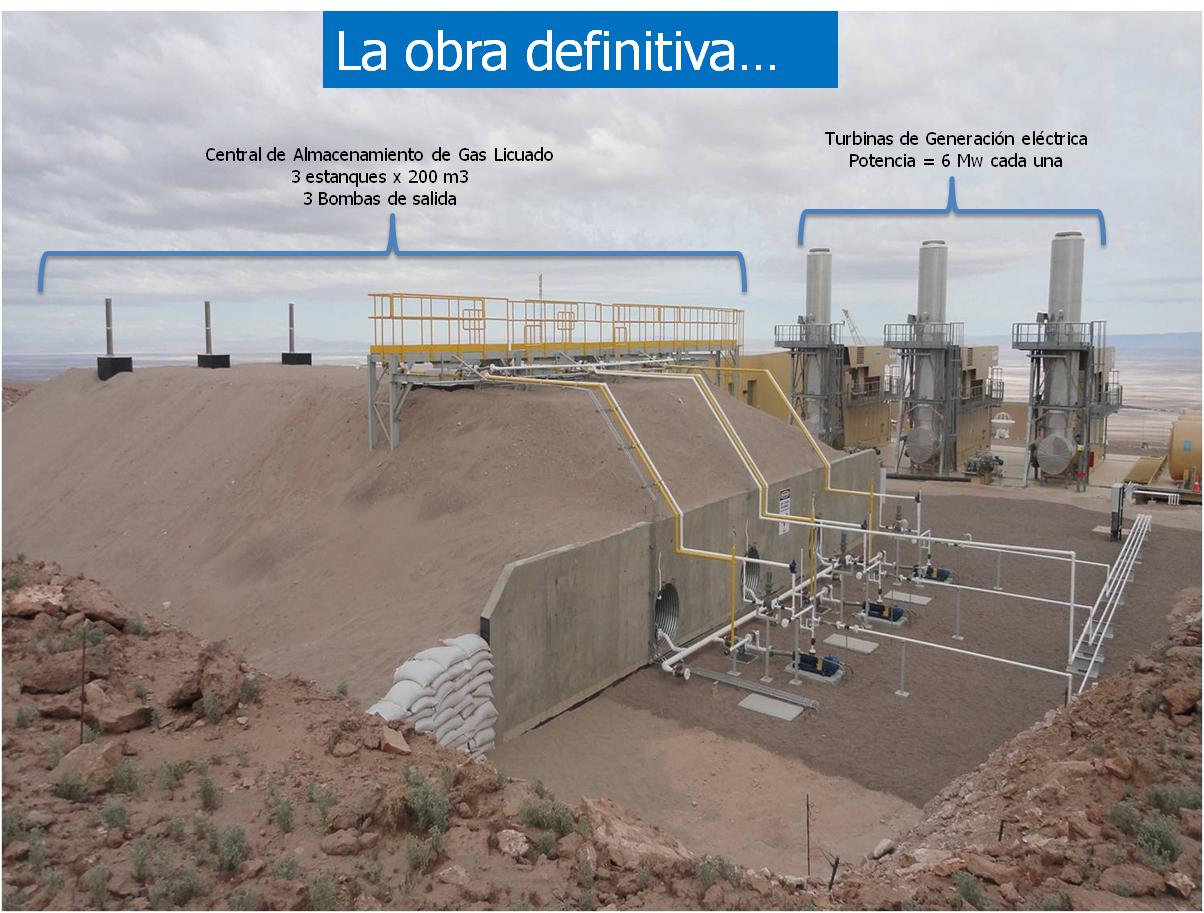 Sistema de Bombeo de Butano líquido que asegura finalmente la entrega de 50 bar a las turbinas
GLP EN GENERACIÓN ELÉCTRICA TURBINA  CICLO COMBINADO
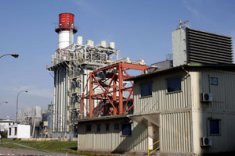 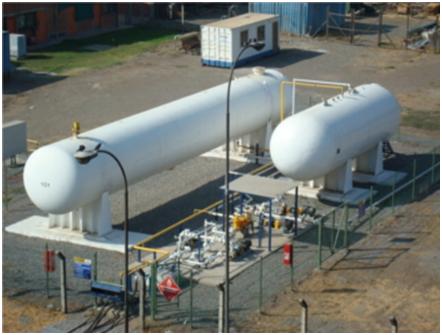 Consumo Potencial
3.000 ton/mes
Aplicación:
Quemadores Auxiliares segundo ciclo(turbina vapor).
Agregan 45 Mwe a planta generadora
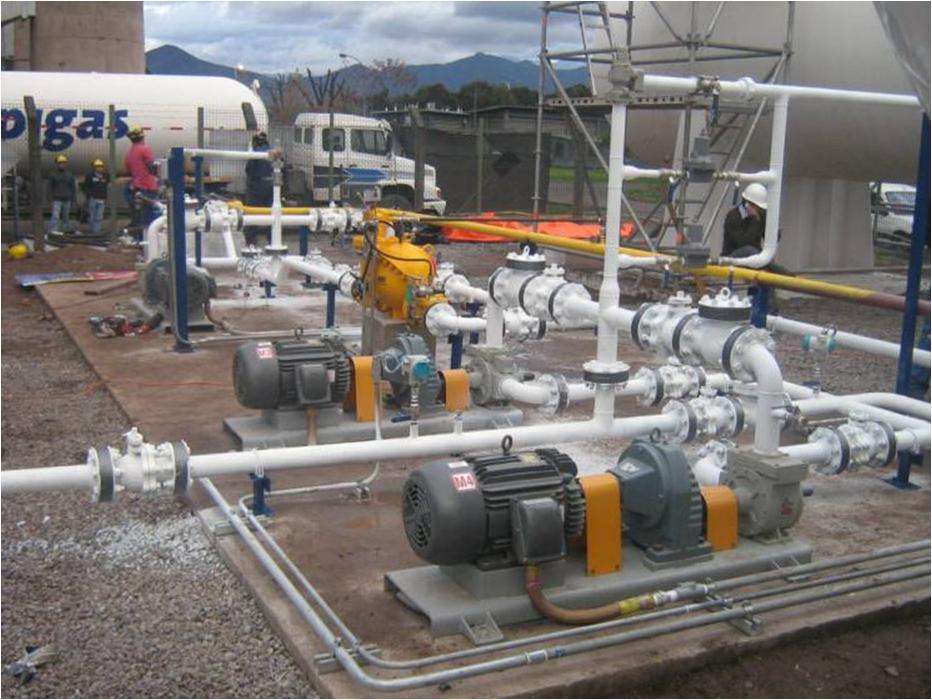 GLP EN GENERACION ELECTRICA  Quemadores auxiliares Turbina Ciclo Combinado
Desafío técnico:
Suministrar Propano en estado de Vapor a un presión 5 Bar a los quemadores( Presiones habituales < 1 Bar), evitando licuefacción del propano en las líneas.
Para una demanda instantánea: 100.000 Mcal/hora( eq. 116 Mw)
Consumo de gas licuado = 100 ton/día.      ( 5 camiones día 20 ton)
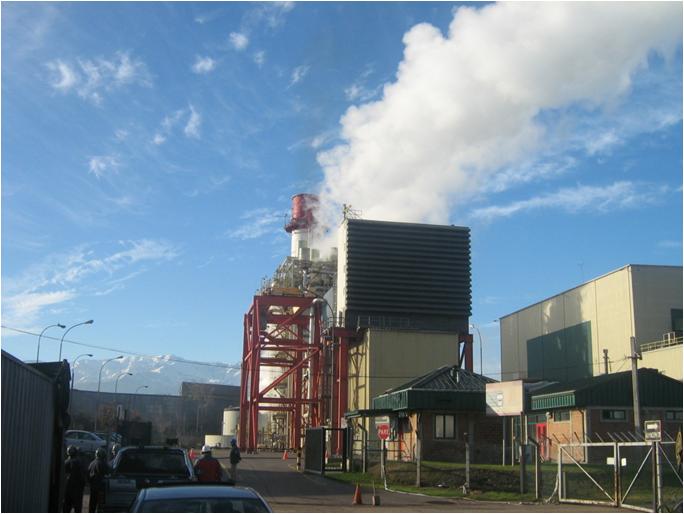 La solución técnica
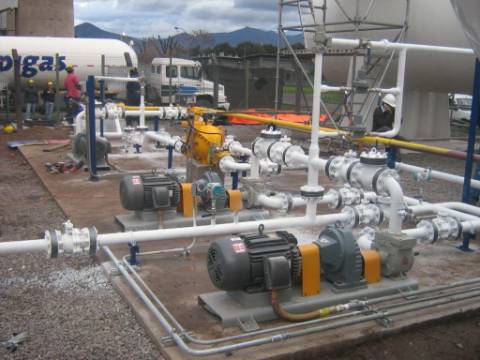 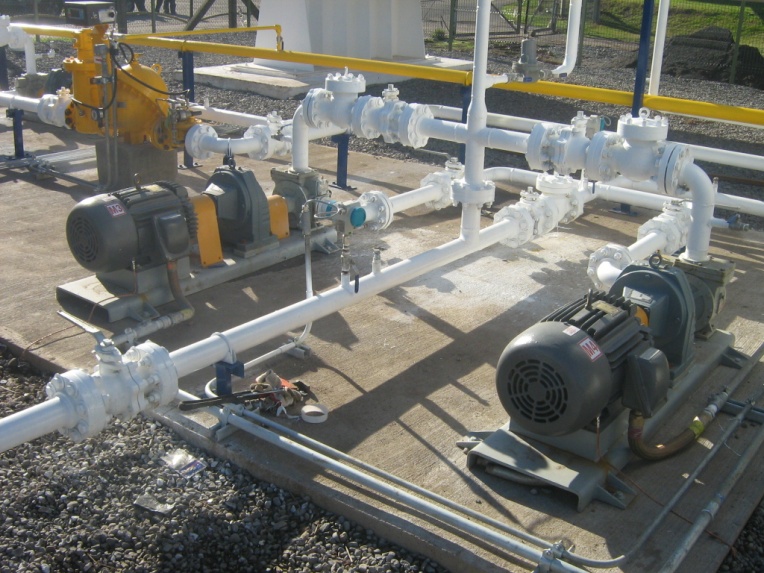 Diseño de sistema de descarga con capacidad 40 m3/hora
Peak = 6 camiones 20 ton al día.
Bombas para transportar propano líquido a 300 mts a 8 Bar ( desde estanques a punto de consumo)
Piping líquido(blanco)ingresa al vaporizador
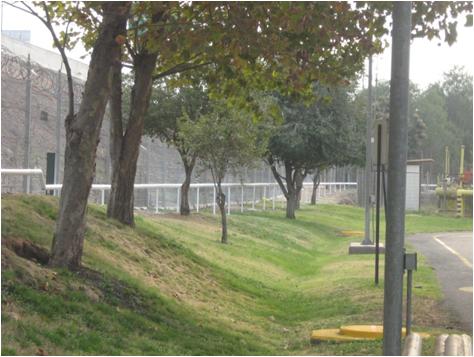 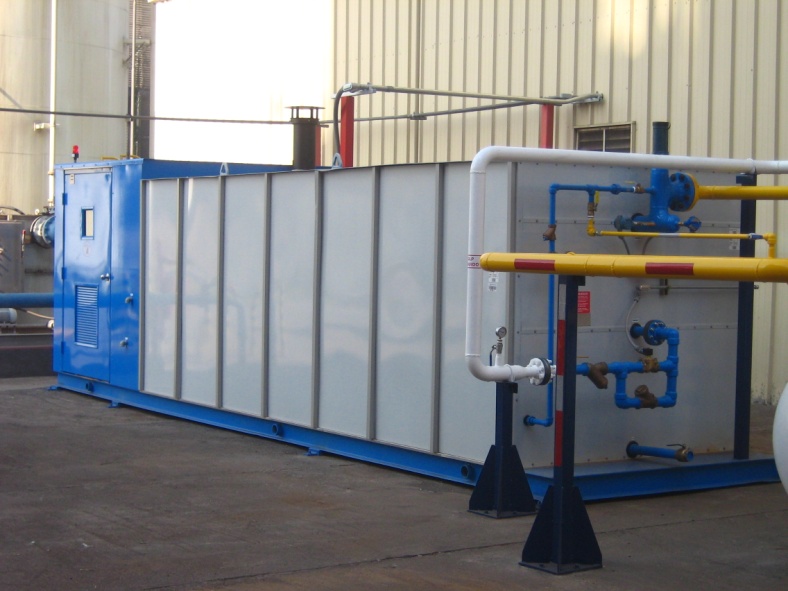 Piping líquido llega hasta el vaporizador
Piping(blanco) transporte propano líquido( 300 m) hasta punto de consumo
Instalación de Vaporizador de Baño de Agua con Capacidad 5.000 Galones/hora
La solución técnica
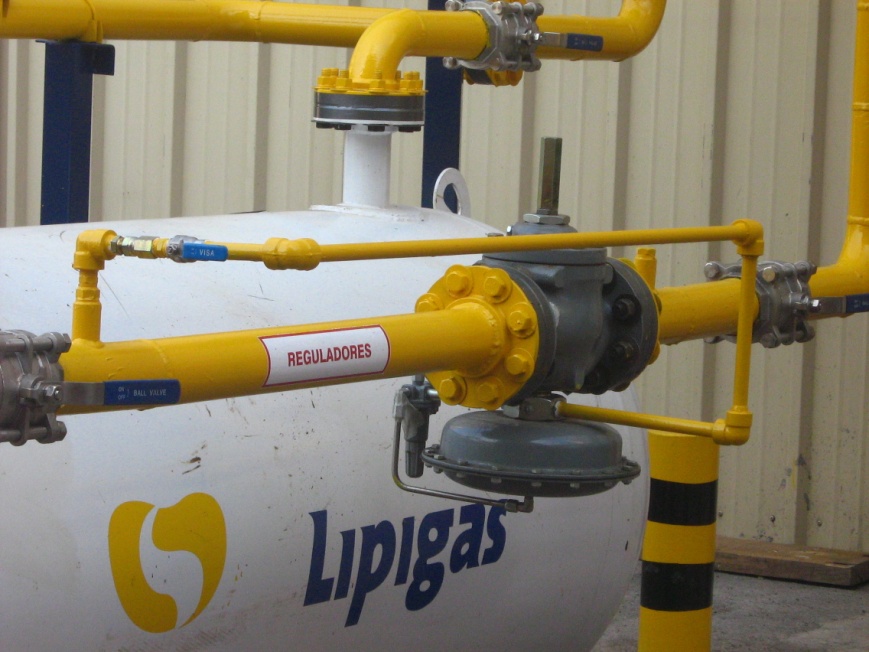 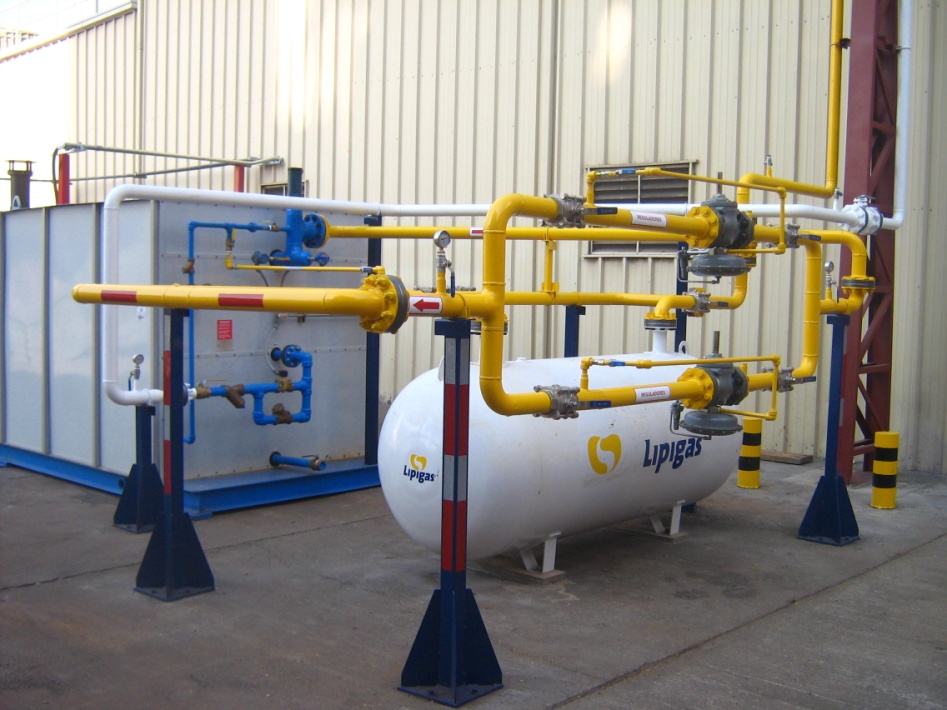 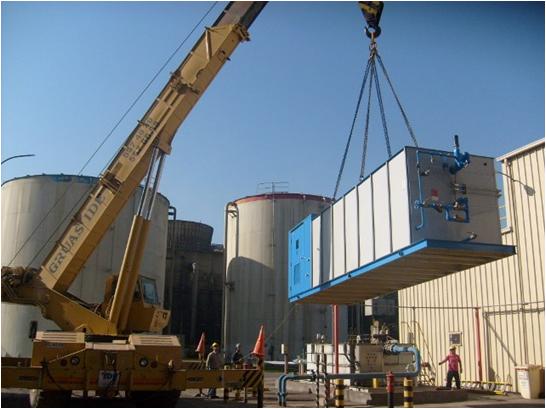 Sistema integrado Vaporizador + 
Sistema de regulación y estanque pulmón para absorber  peak de demanda
Sistema reguladores pilotados, presión de salida 5 bar
Montaje Vaporizador
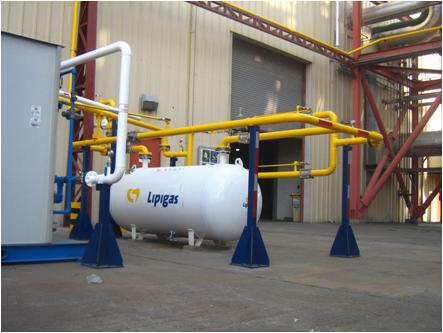 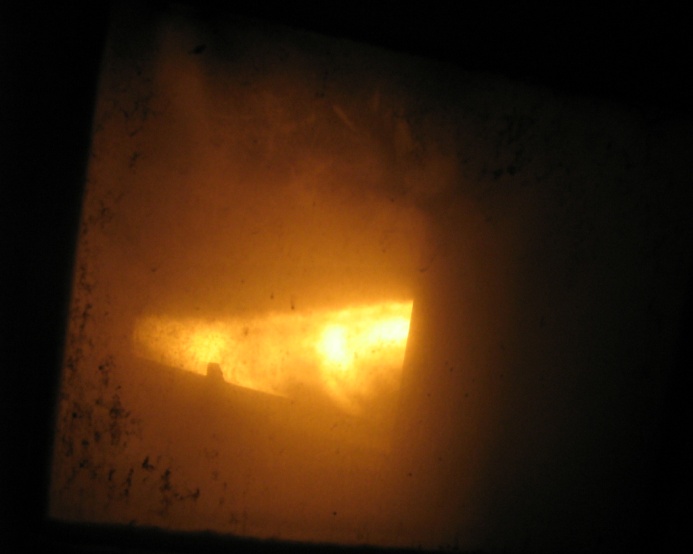 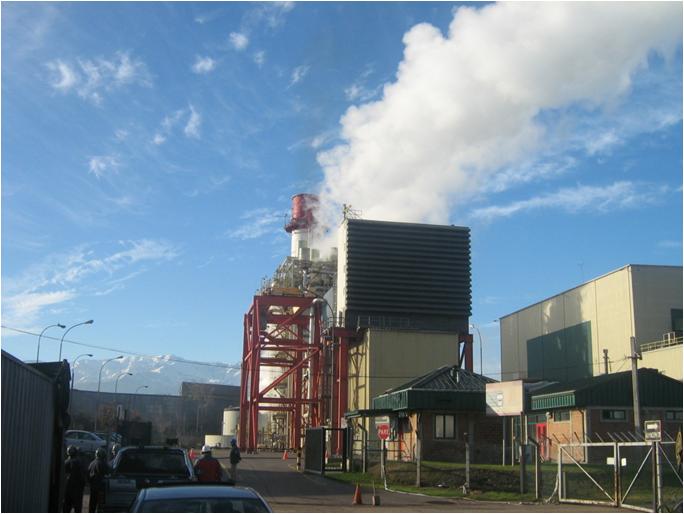 Central de Ciclo combinado
Quemadores auxiliares = 45 Mwe con propano.
Mirilla: Quemadores auxiliares quemando propano
Punto de consumo: a 30 metros desde los vaporizadores. Eliminando posibilidades de licuefacción del propano vaporizado a 5 bar.
GLP EN LA MINERIA BUTANO LÍQUIDO
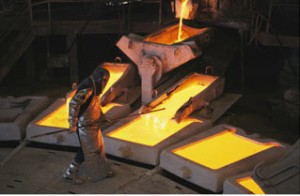 Consumo Anual
9.600 ton/año

Aplicación en procesos:
Rueda de moldeo
Hornos Refino de Cobre
Uso GLP en estado líquido

Beneficios:
Baja emisiones CO2
Eficiencia Energética frente a otros combustibles.
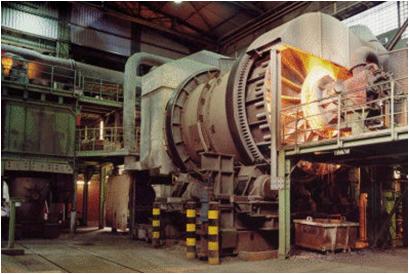 GLP EN  LA INDUSTRIAAPLICACIÓN BUTANO VAPORIZADO
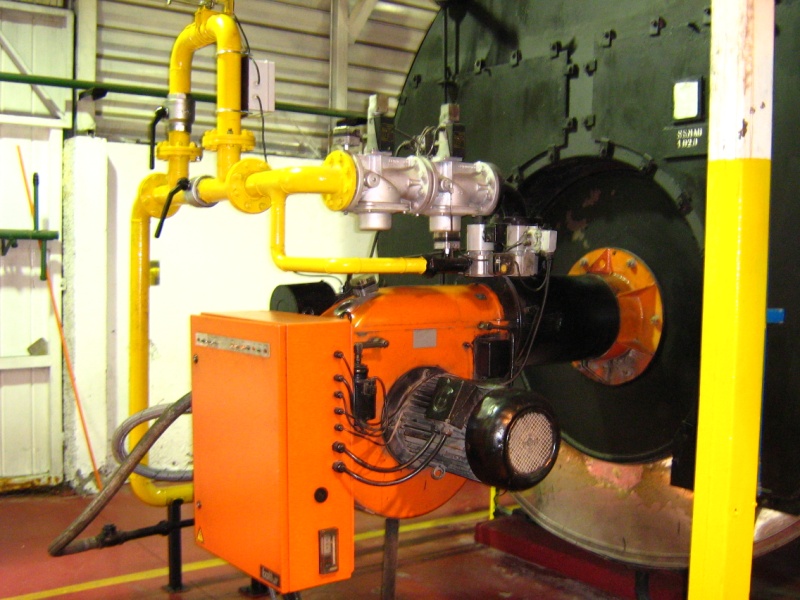 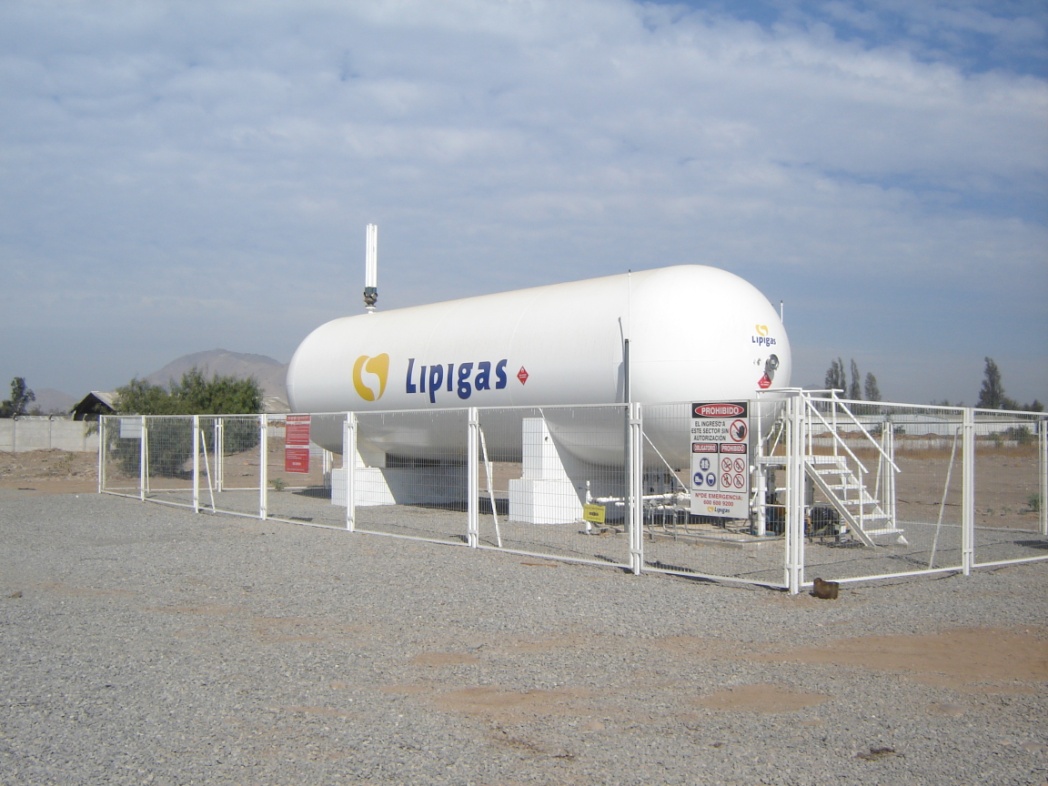 Central 110 m3 con sistema de bombeo
 para butano
Caldera 8 [Ton V/h]
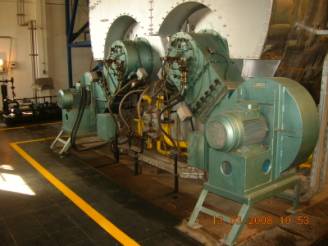 Aplicación Butano Olefínico(Refinería) en Calderas de vapor: (Sustitución de diesel)
  40.000 ton/año
Beneficios:
Eliminación de robos
> 10 % ahorro de costos frente al diesel. 
Aplicación:
Uso: Calderas vapor desde 2 hasta 28 ton Vapor/hora
Sustitución de diesel
 Más de 50 calderas convertidas.
Caldera doble quemador 21 Ton V/h
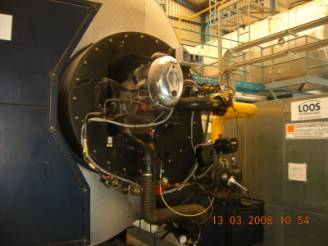 Caldera Loos 28 [Ton V/h]
Uso butano olefínico vaporizado en Calderas
Desafío técnico:
Desarrollar una instalación de gas:
 Que permitiera quemar el butano olefínico(> 50% olefinas) en estado gaseoso, a presión estable,  evitando su condensación en las líneas, en condiciones de trabajo con temperaturas ambientales cercanas a 0°C. (Situación Invierno Chileno)
Evitar y/o controlar la producción de aceites al vaporizar(calentar) el butano con olefinas, que dificultara la operación de válvulas y de los quemadores.
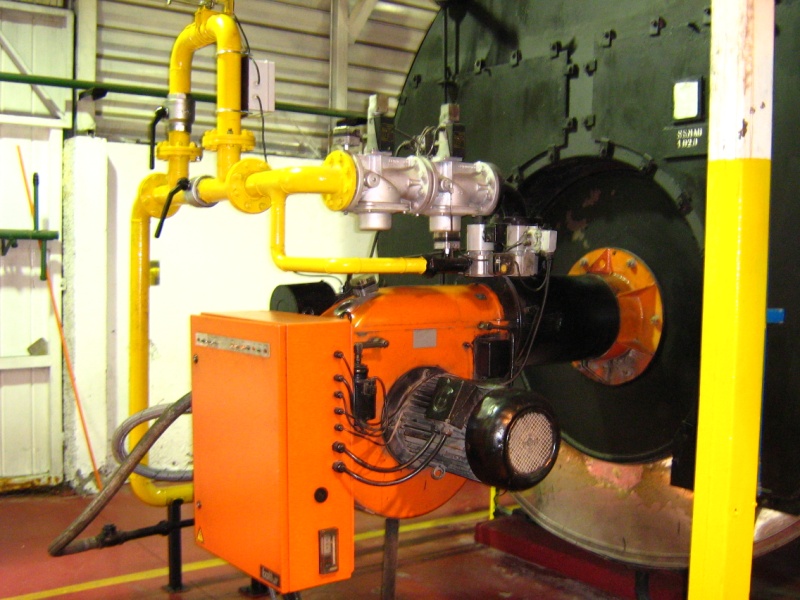 Soluciones técnicas
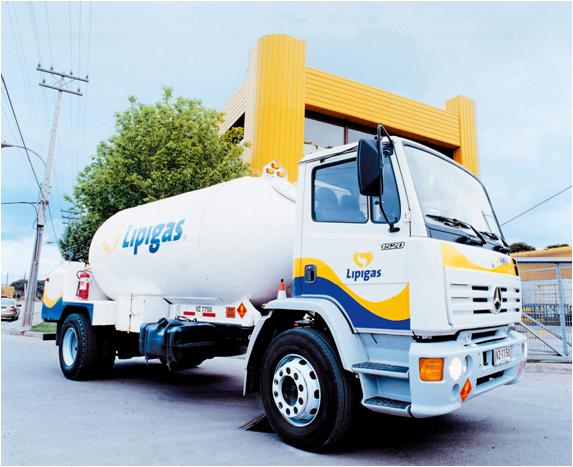 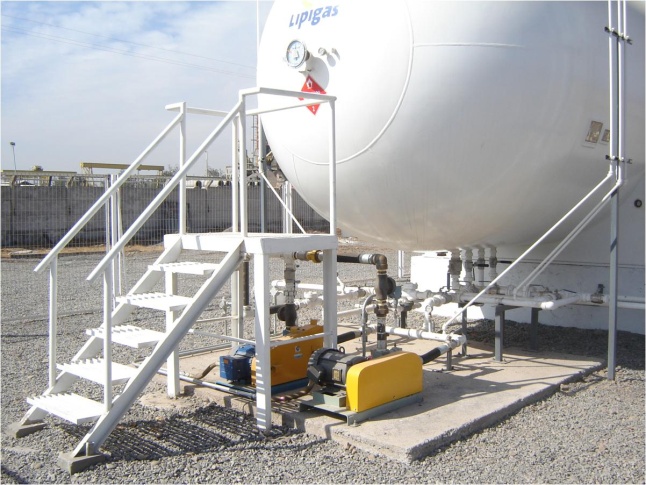 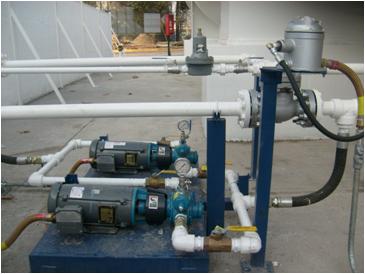 Sistema Bombeo para
 mantener presión butano estable
Logística dedicada a Butano: 
40.000 ton/año( 4.000 descargas de 10 ton)
Estanques con bomba líquido
Rack  de Vaporización
Uso Vaporizadores de Agua caliente: Menor producción de aceites.
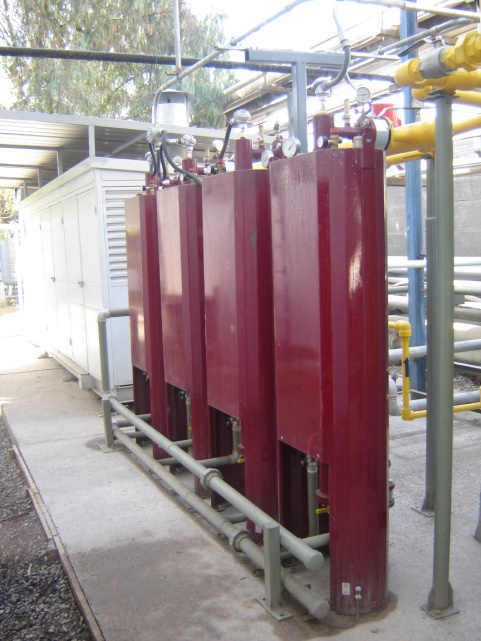 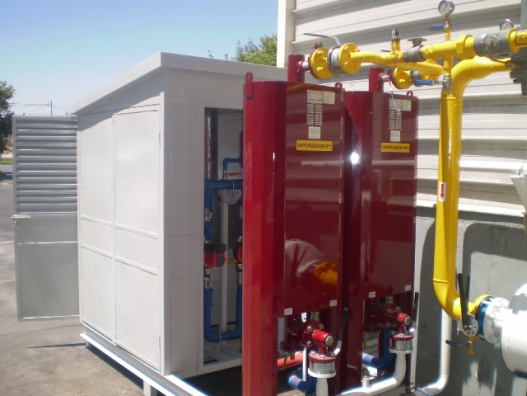 Rack  de Vaporización: Caldera  agua + vaporizadores
Batería de  vaporizadores con agua caliente
Soluciones técnicas
Control de aceites y seguridad en líneas
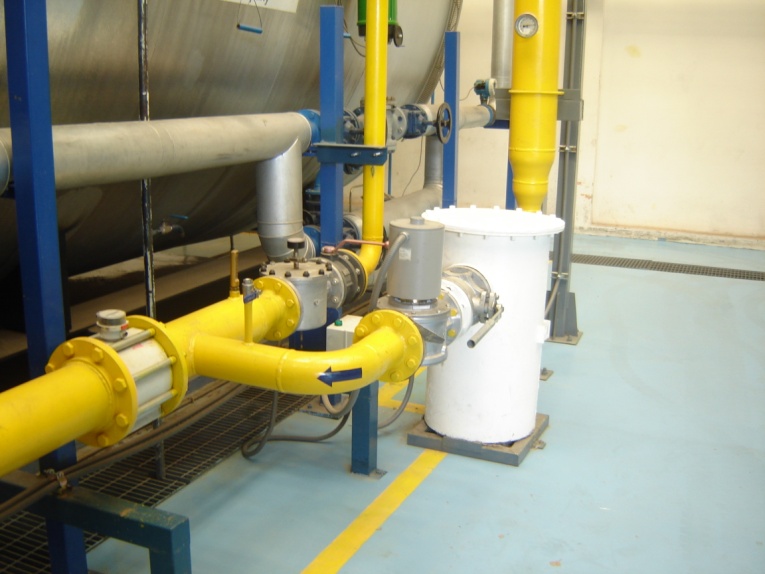 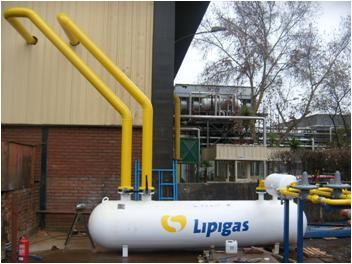 6”
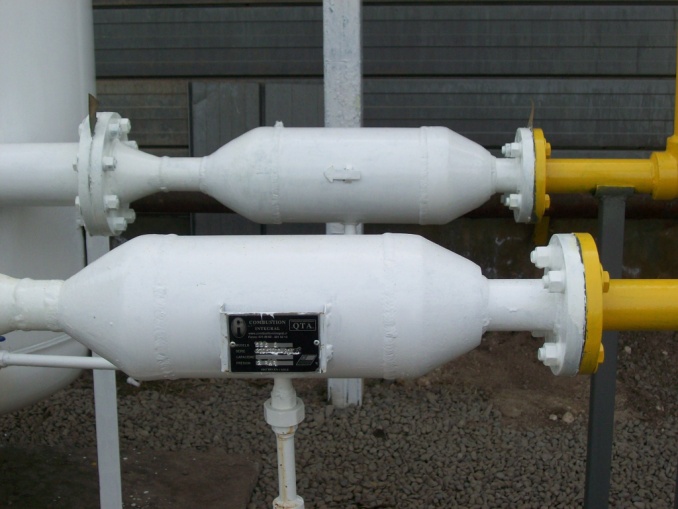 Filtro pañete antes tren gas
Pulmón Decantador
Separador por impacto
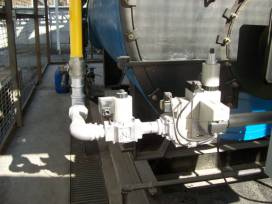 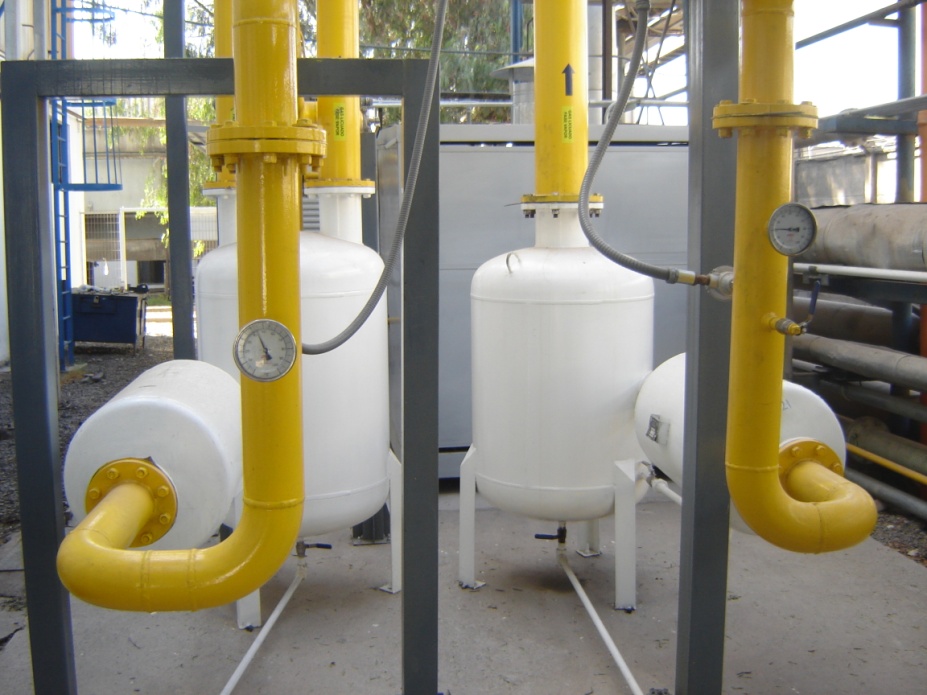 Instalación Válvula Seguridad
Corte frente a hermeticidad
Sistema integrado: 
Separador + Pulmón decantador
GLP EN MOTORES NÁUTICOS INDUSTRIA SALMONERA
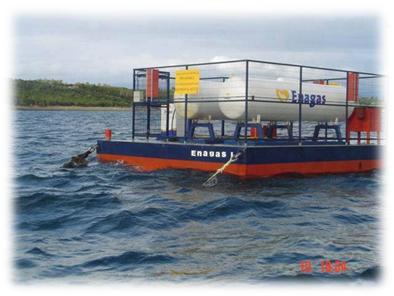 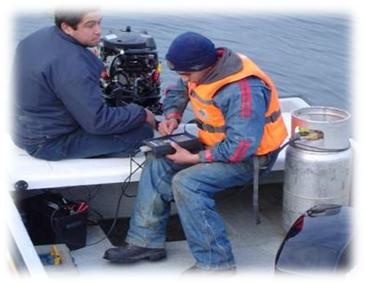 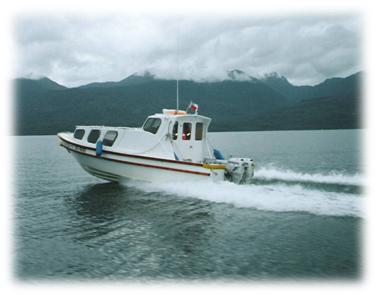 Consumo:
  3.000 ton/año
Beneficios:
Eliminación de robos
20% ahorro de costos 
Aplicación:
Conversión de motores de gasolina a gas licuado.
 Más de 600 motores convertidos
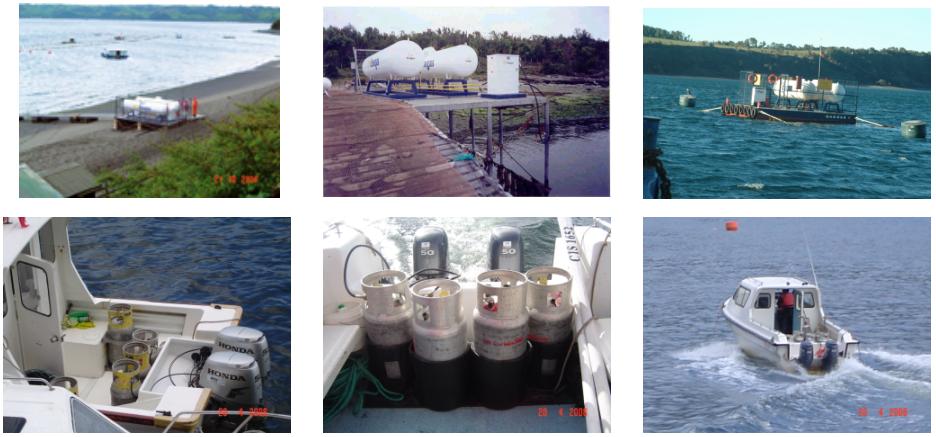 Uso Gas en Motores MarinosIndustria Salmonera
El Desafío:
Capacidad técnica de conversión de motores de gasolina a gas licuado
Desarrollo de Logística de distribución para llegar a los centros de cultivo de las salmoneras,  en zonas aisladas(puntos amarillos del mapa)
Implementación de centrales de almacenamiento de gas en los clientes.
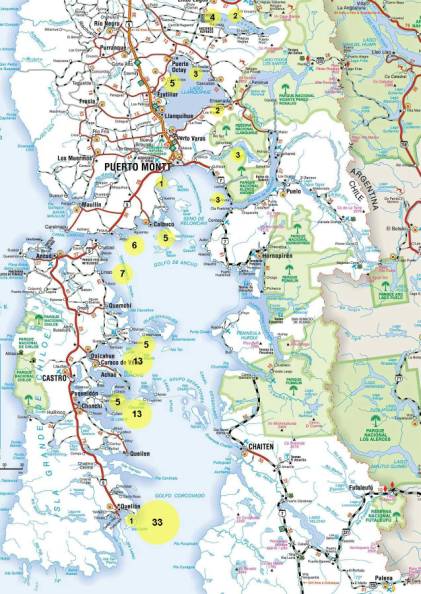 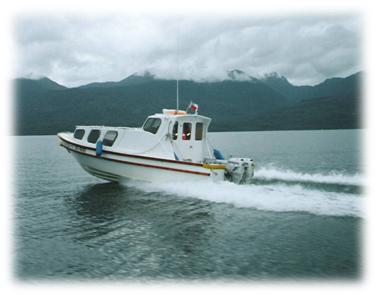 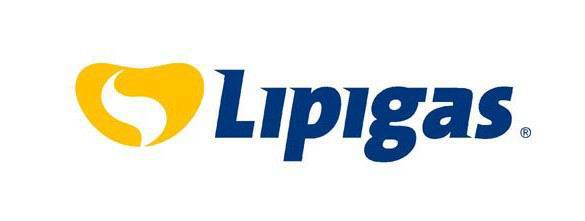 La Solución
Instalaciones para abastecimiento Glp
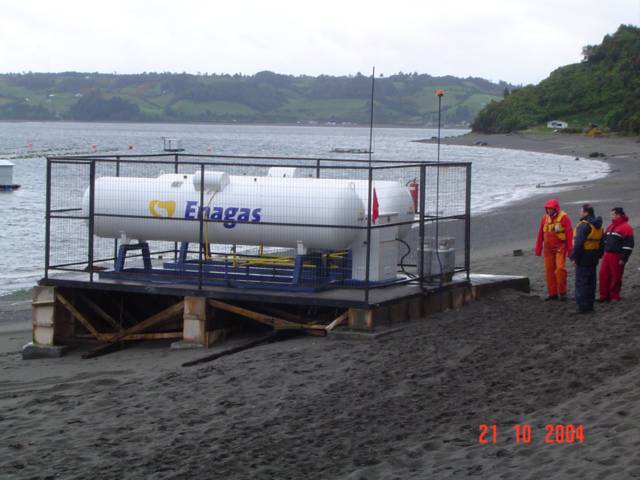 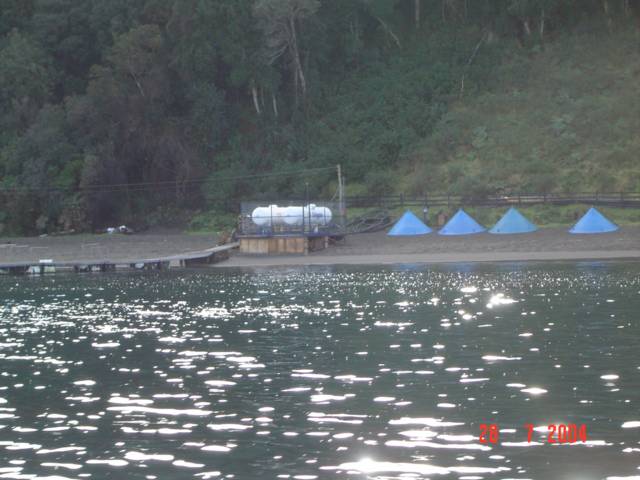 1.
Surtidores en 
tierra para llenar
cilindros portatiles
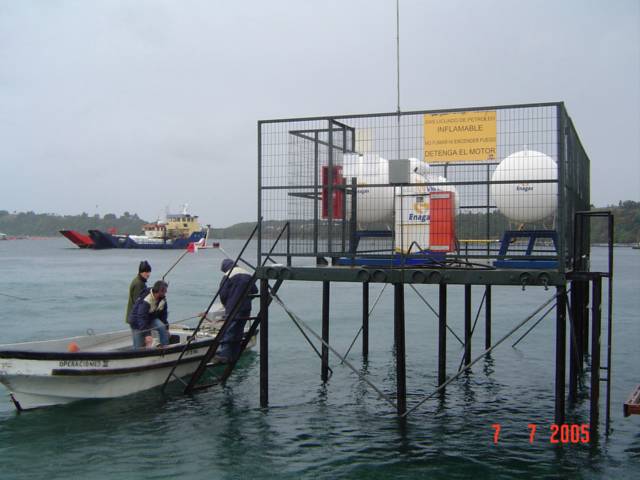 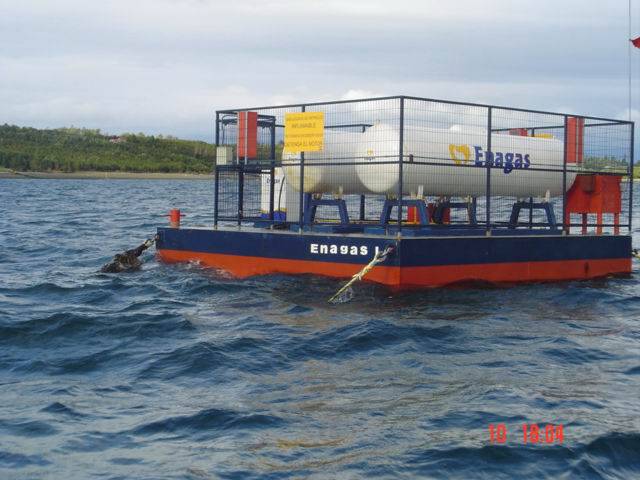 2.
Surtidores en 
muelles o pontones 
para llenar 
directamente tks
fijos ó cilindros
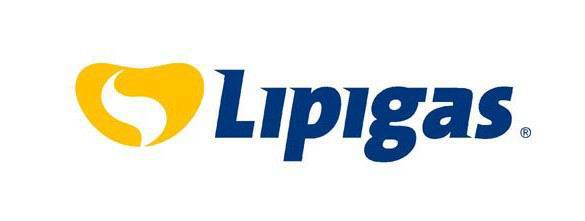 La solución…
Maniobras de reabastecimiento
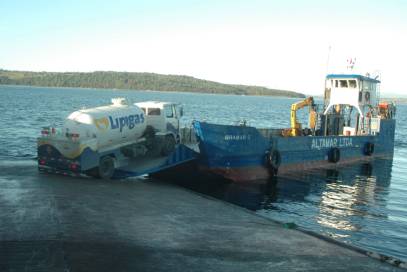 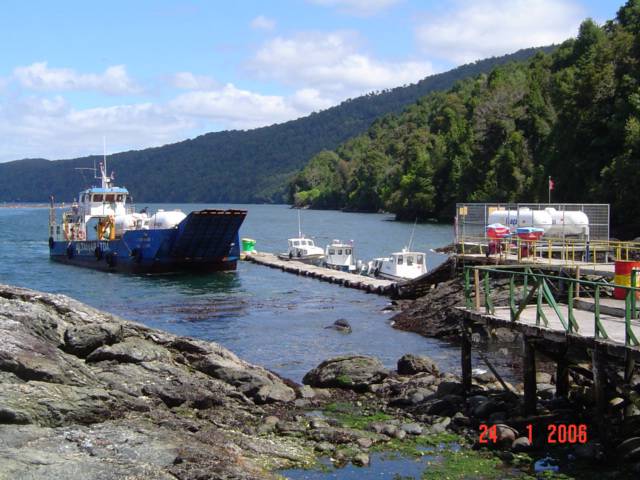 (coordinación 
de mareas)
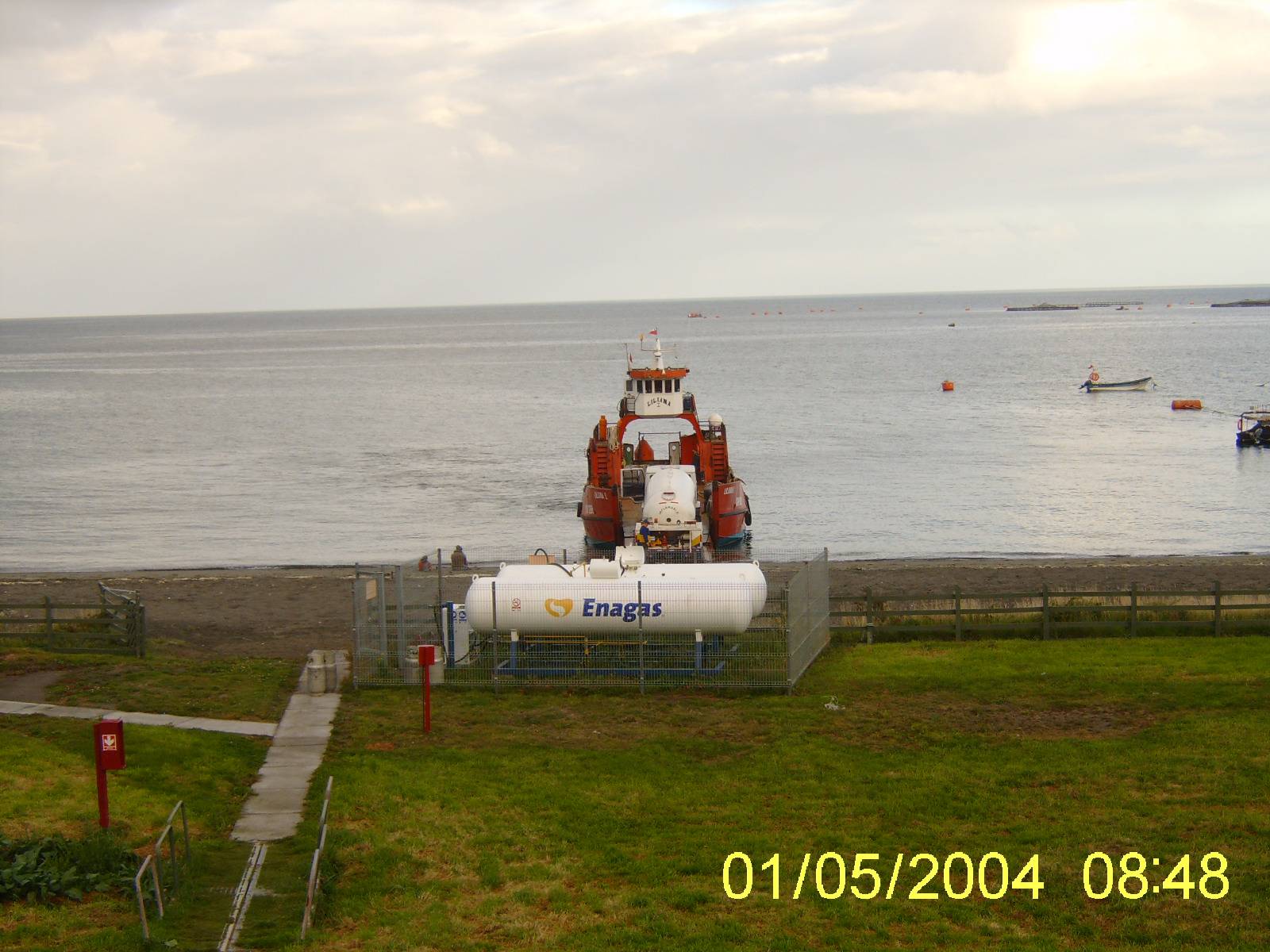 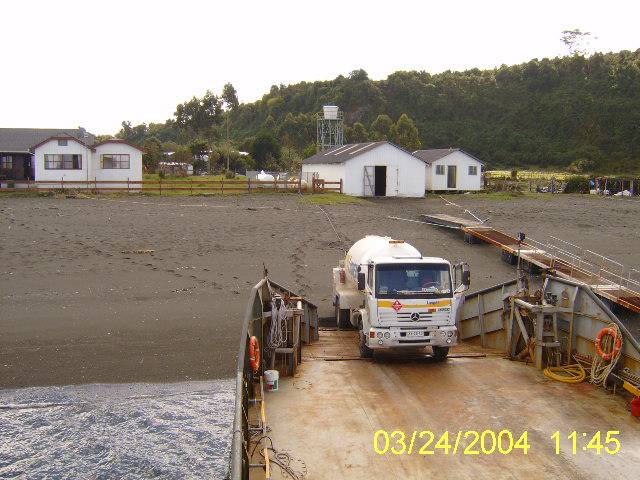 Con o sin 
bajada del
camión
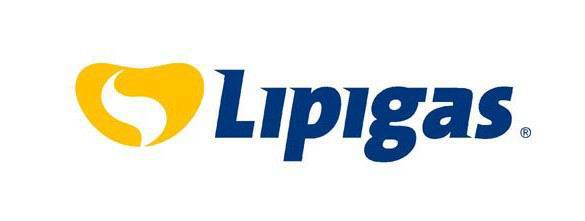 La solución
Maniobras de reabastecimiento
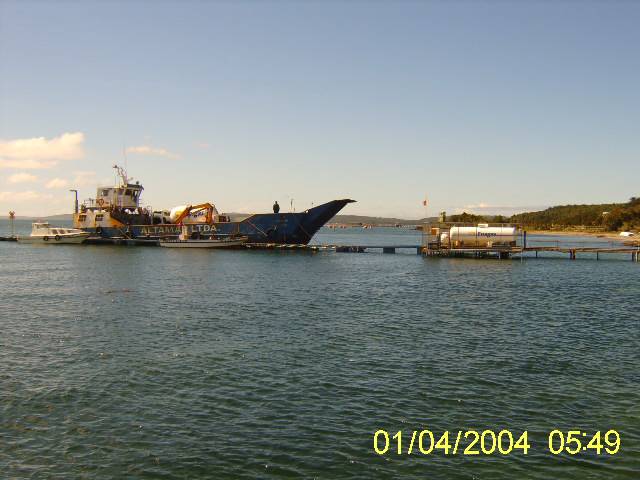 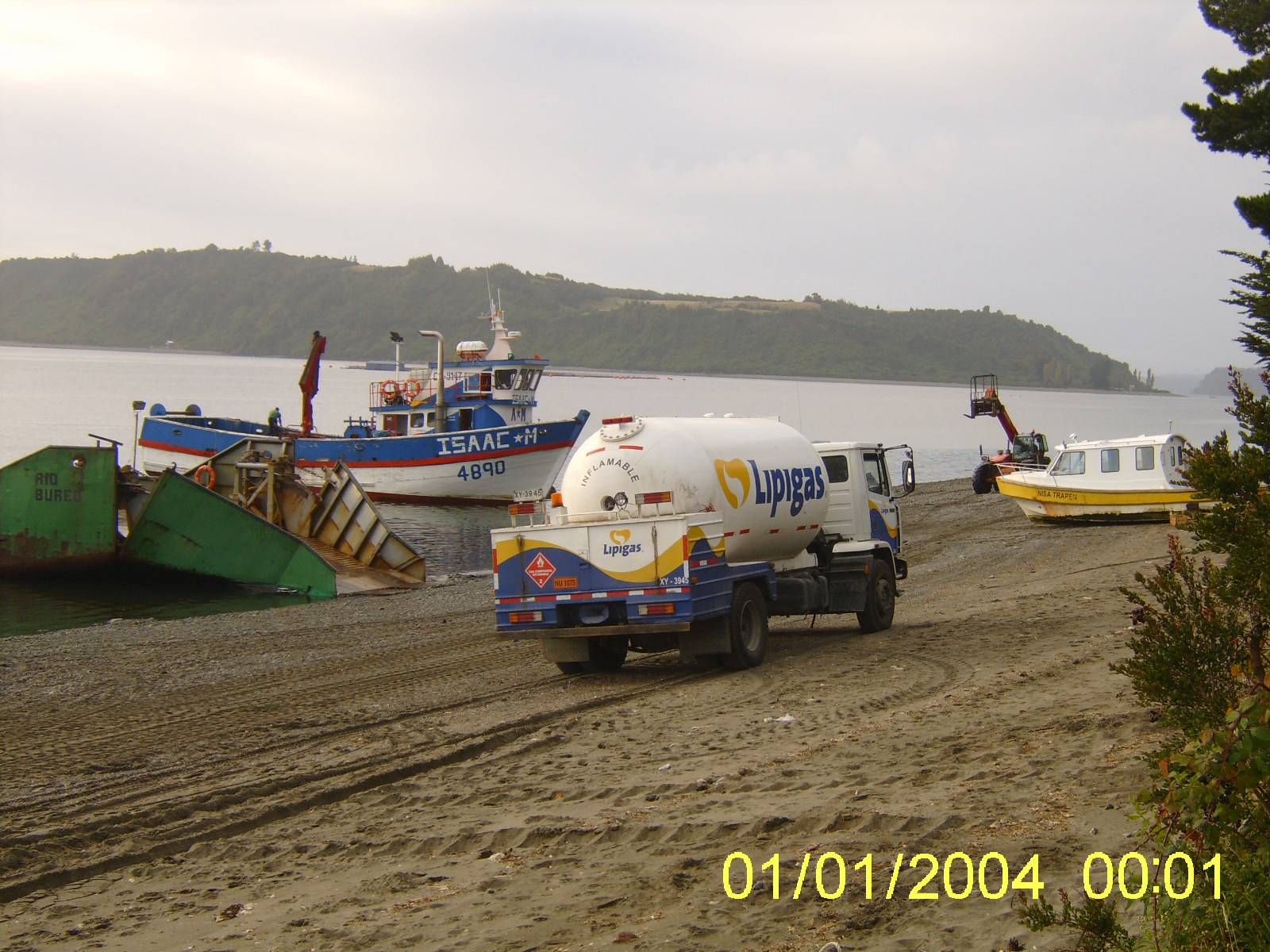 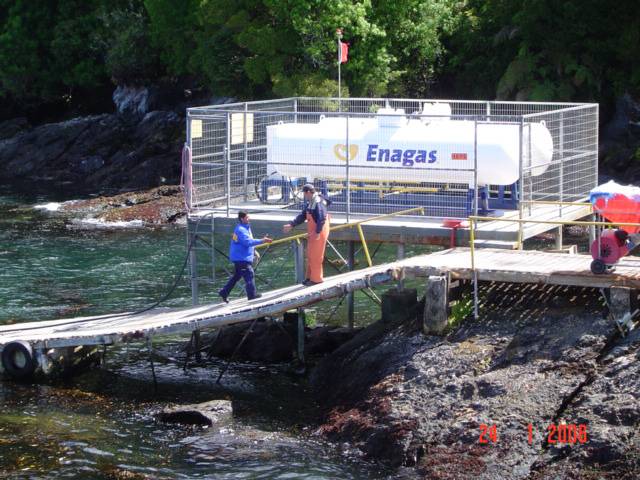 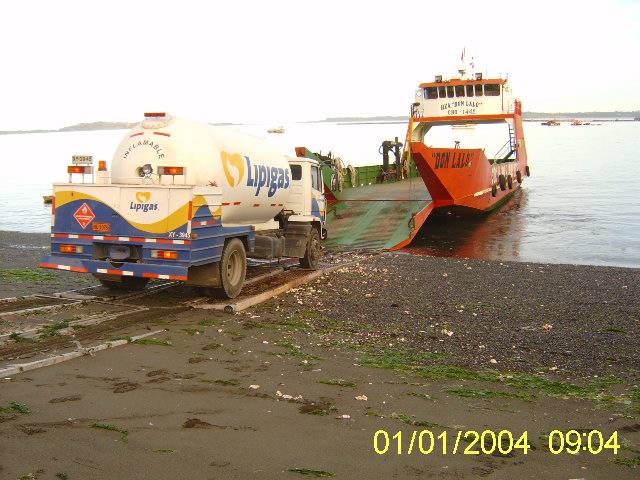 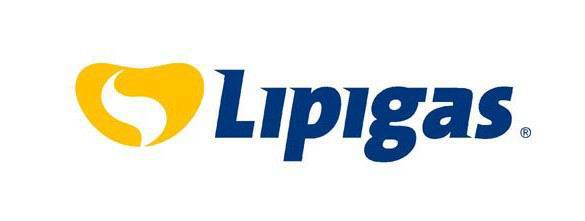 La solución
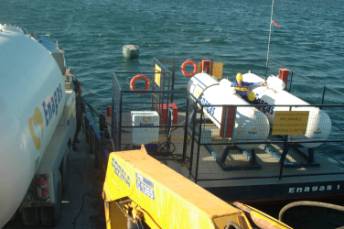 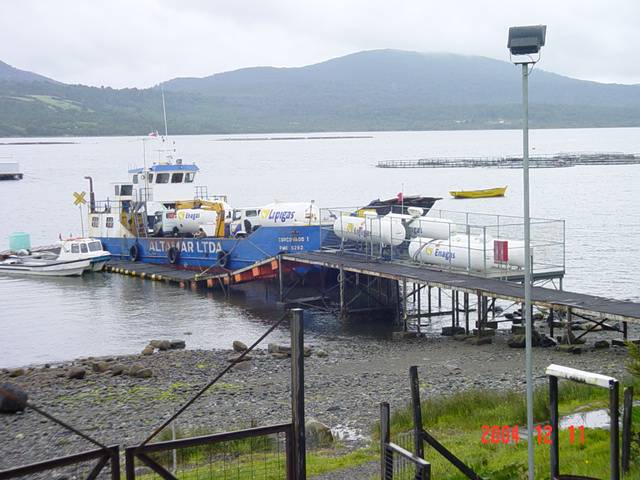 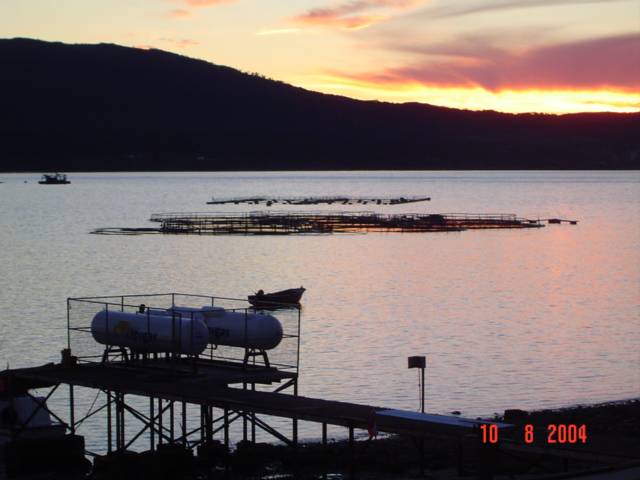 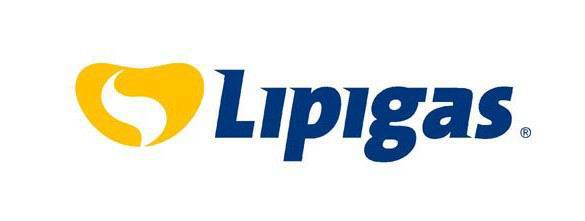 La solución
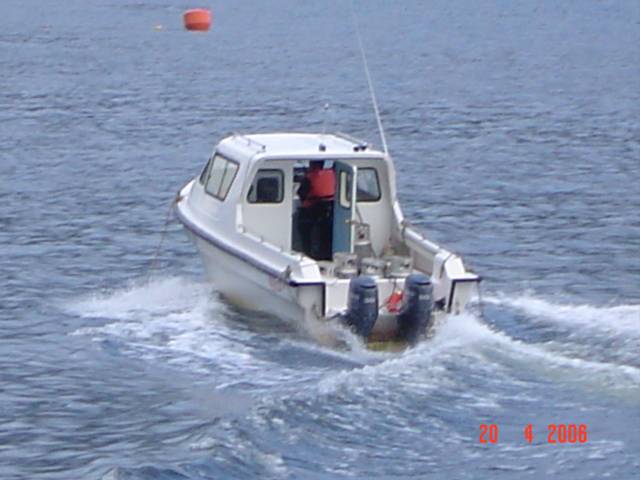 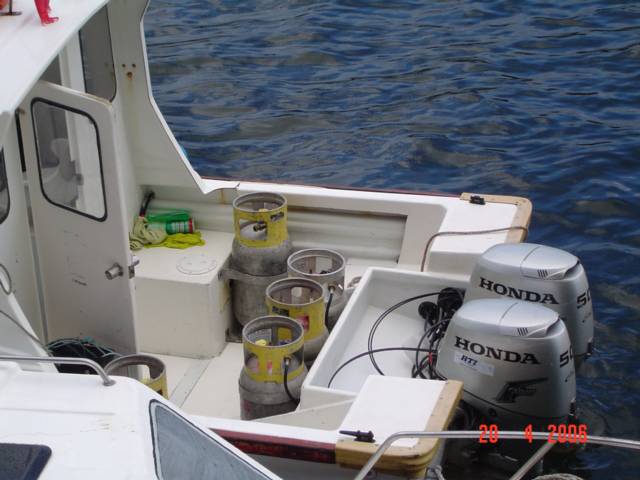 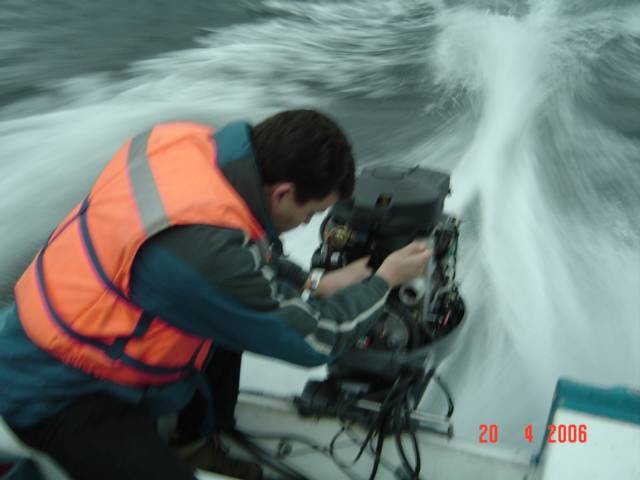 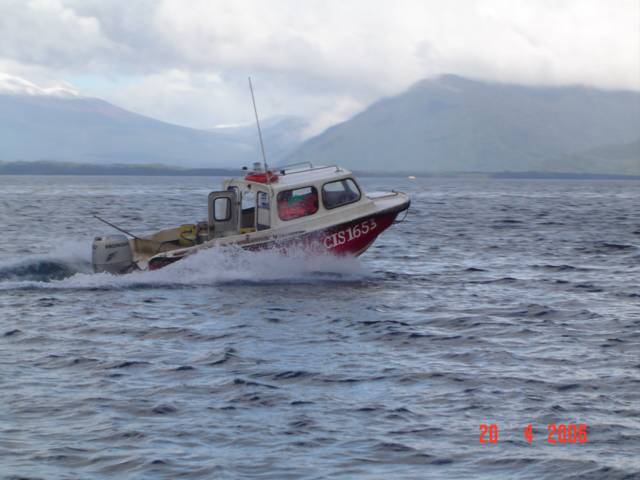 GLP EN SOLUCIONES HÍBRIDASGAS-SOLAR
Aplicación
Calentamiento de agua para procesos , agua caliente sanitaria y/o para calefacción
Más de 1.500 soluciones solar-gas desarrolladas en viviendas individuales y en edificios.
La solución solar gas sustituyó  en varios casos la solución solar eléctrica.
Agua sanitaria para campamentos mineros
Beneficios:
Ahorros sobre el 50% en calentamiento de agua sanitaria.
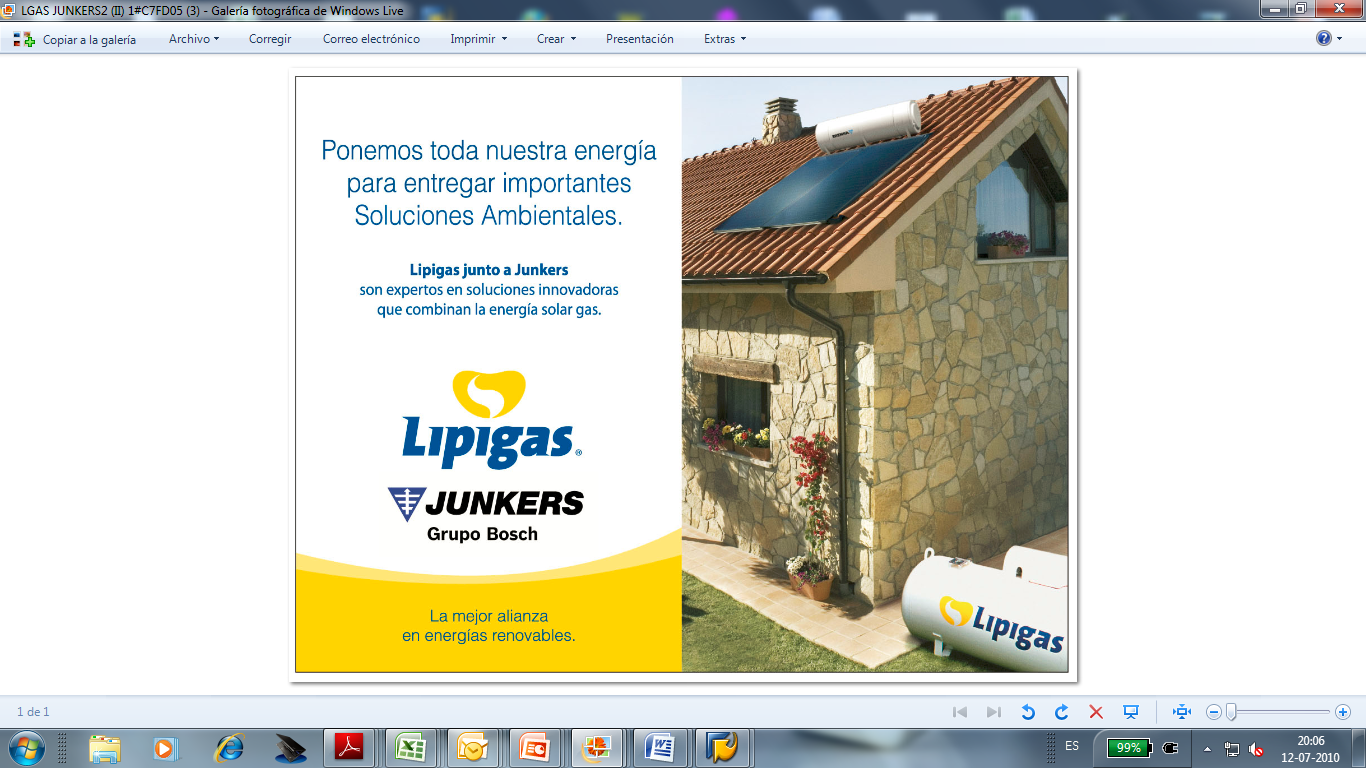 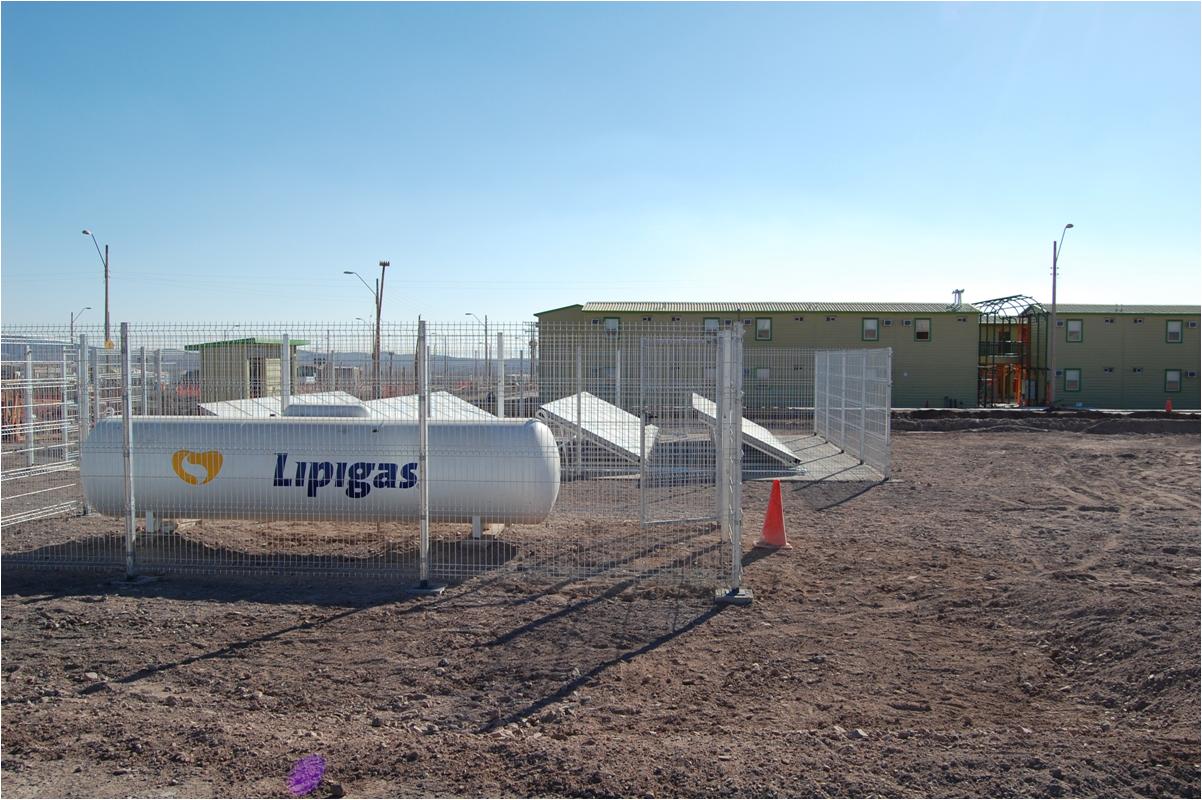 Campamento Minero
GLP AUTOMOTOR
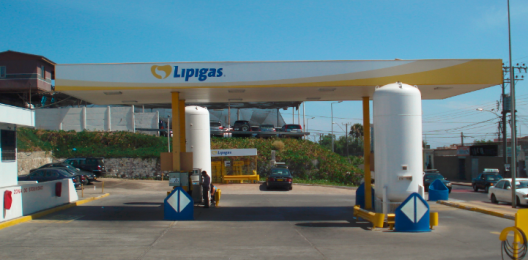 Consumo Anual
+ 5.000 ton/año
Clientes 
2.000 autos dedicados (uso exclusivo GLP) 
1.000 autos convertidos  (uso dual  gas-gasolina)
Beneficios:
Menores emisiones 
Ahorros frente a la gasolina( > 10%)
Punto de venta Arica
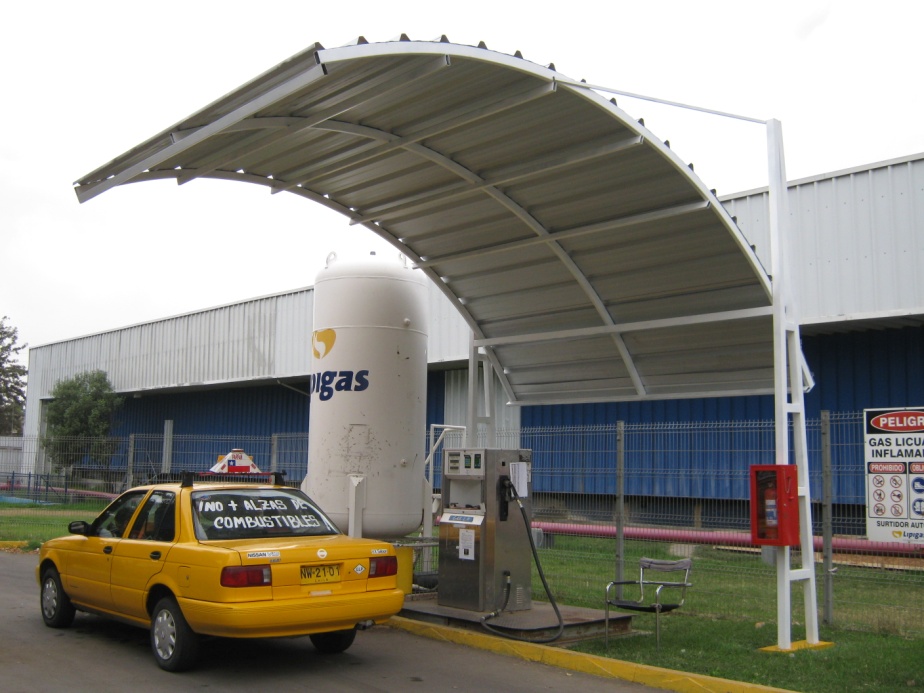 Punto de venta Rancagua
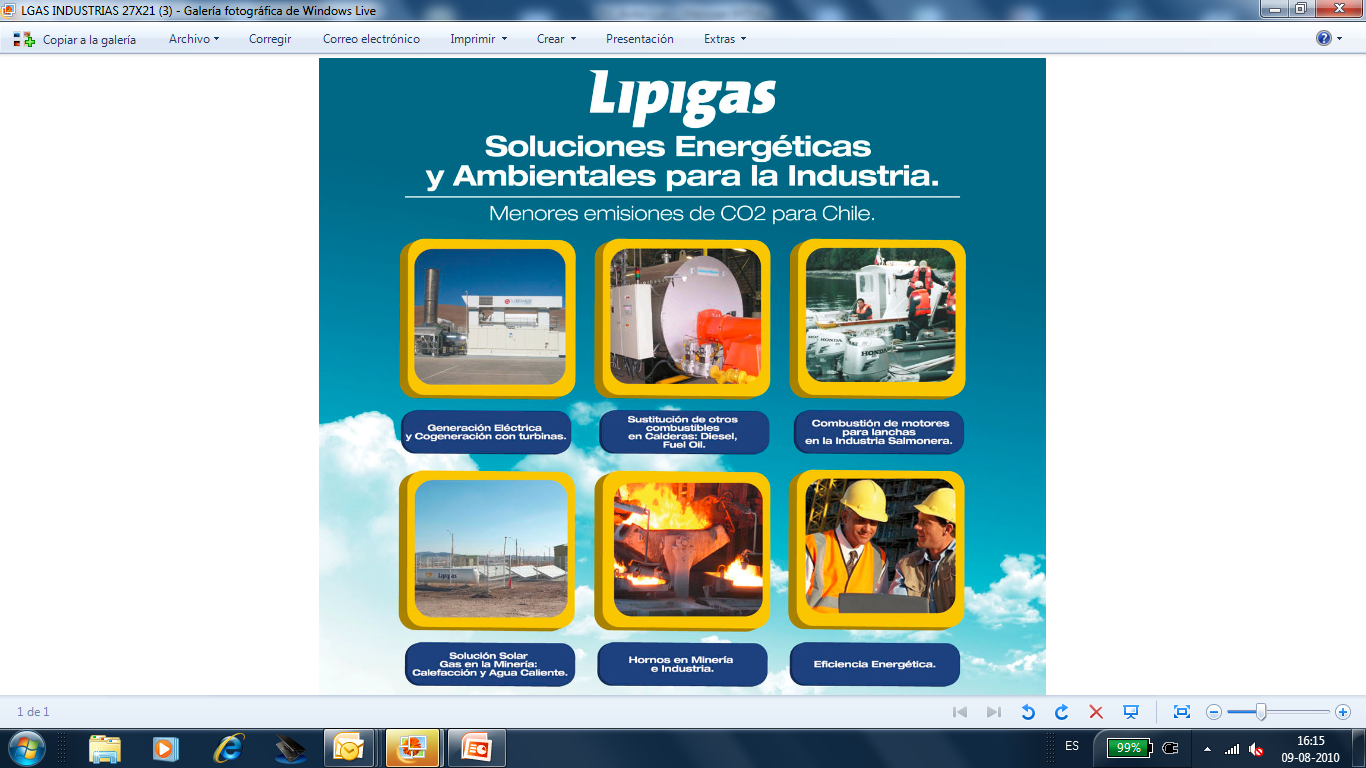